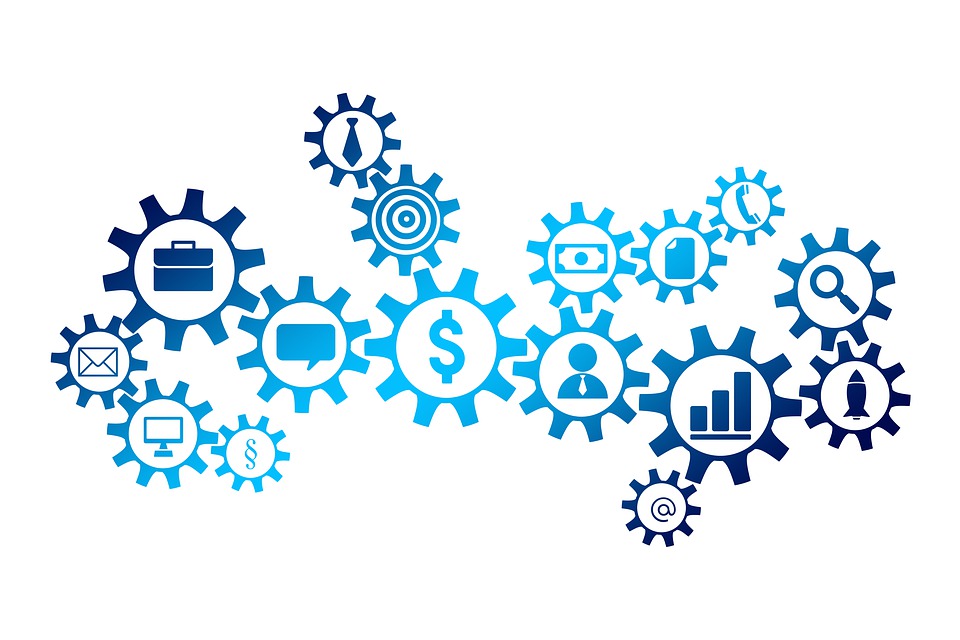 Sciences et  technologie
“Comment utiliser au mieux les matériaux pour construire des objets solides et légers ?”
Matière à réfléchir pour l’environnement.
niveau sixième
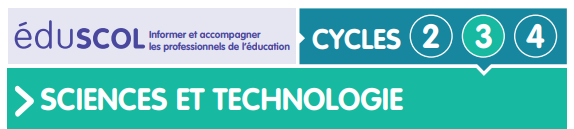 1
Nous retrouvons le collège et les promenades...
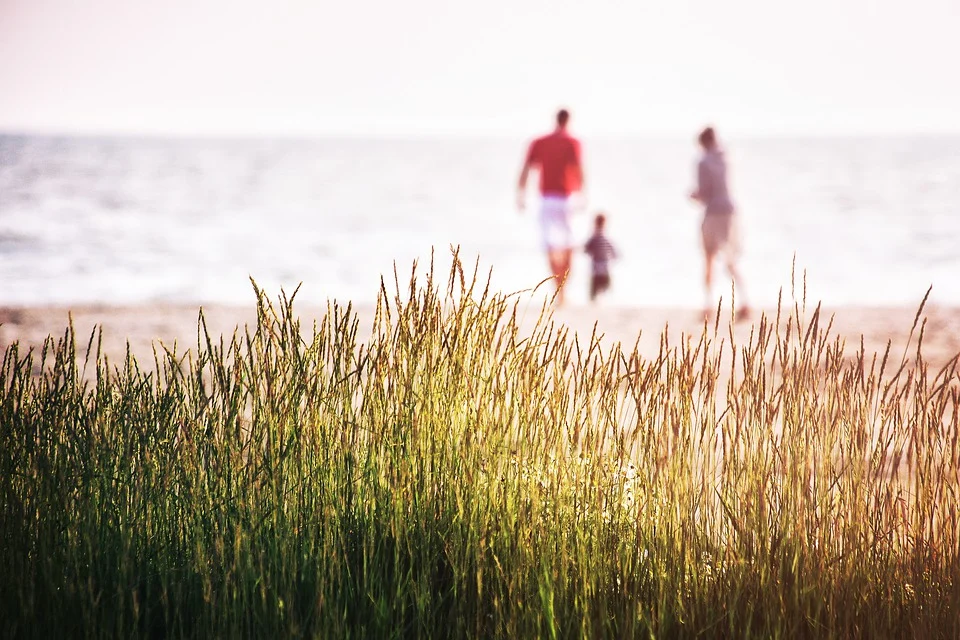 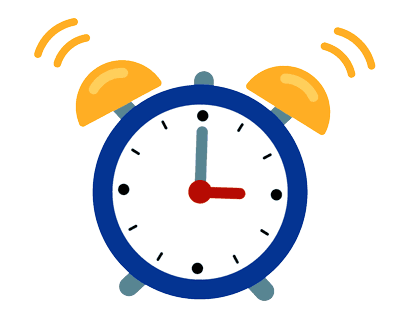 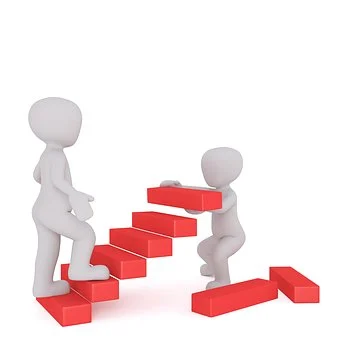 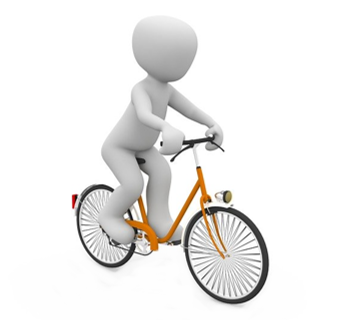 2
Un besoin fondamental 
Se déplacer et transporter des charges
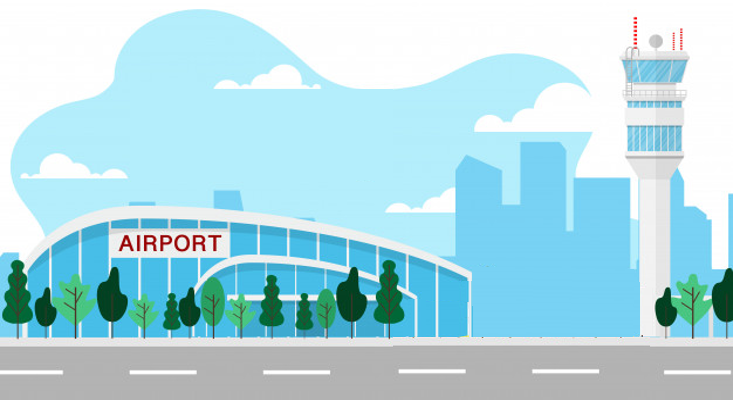 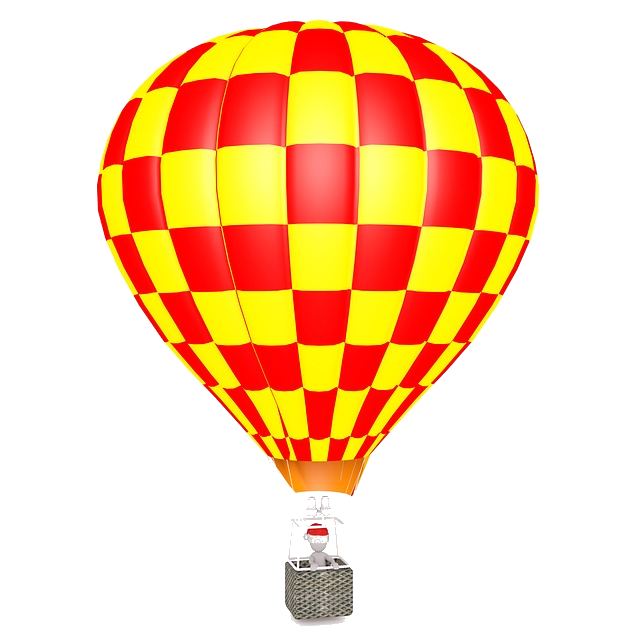 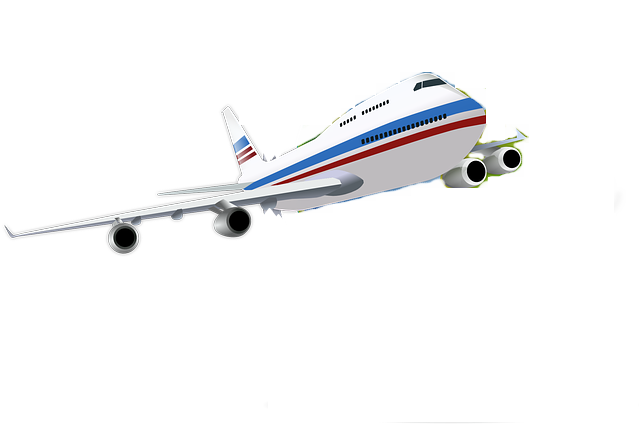 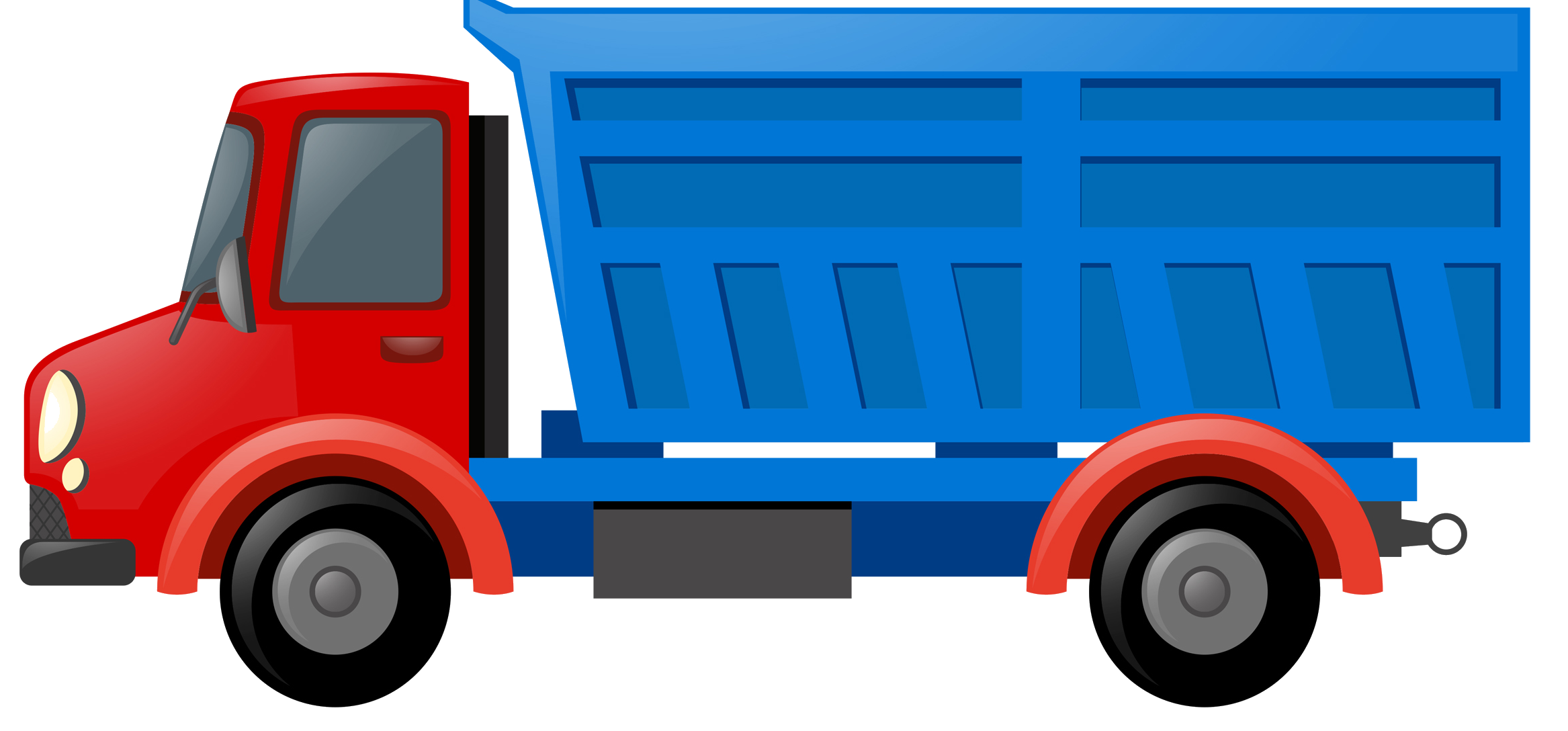 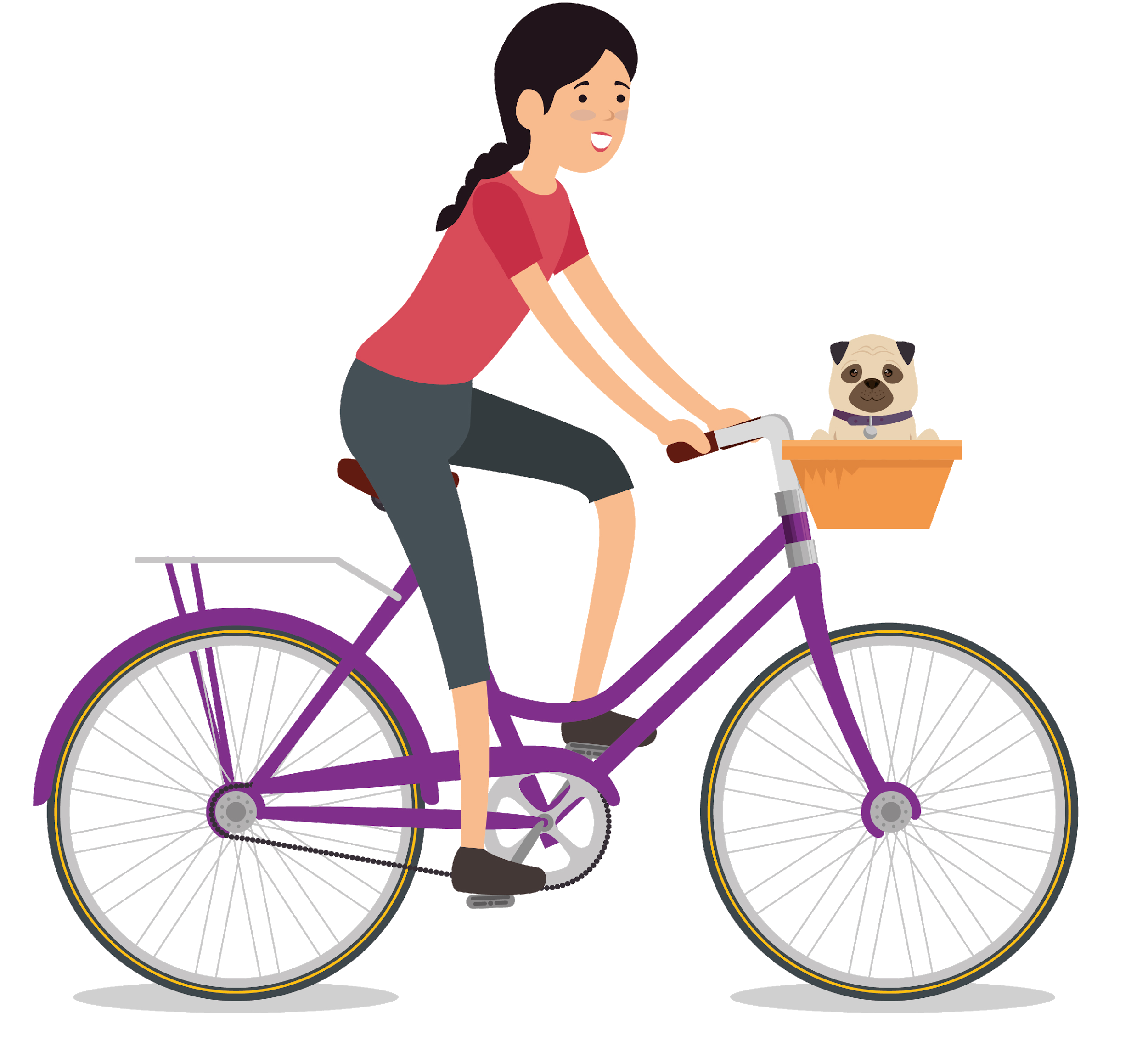 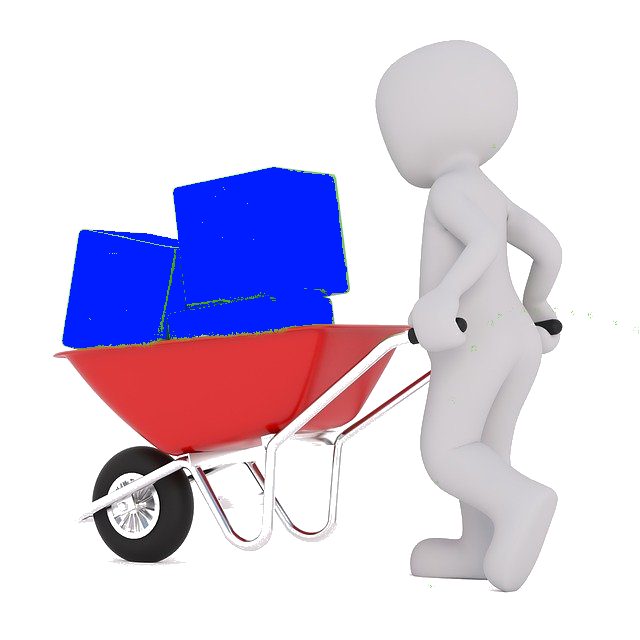 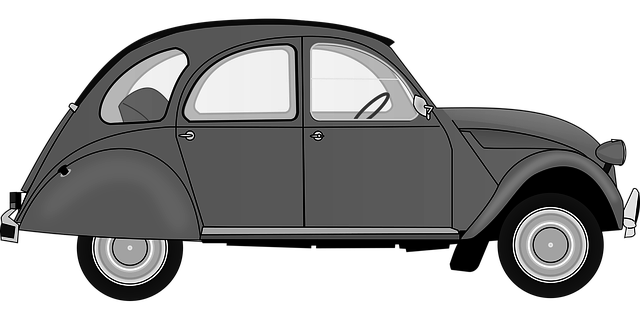 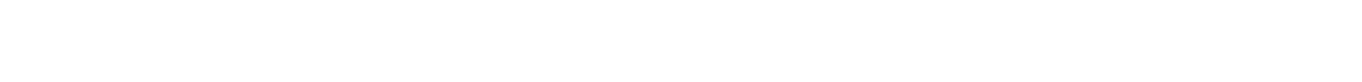 3
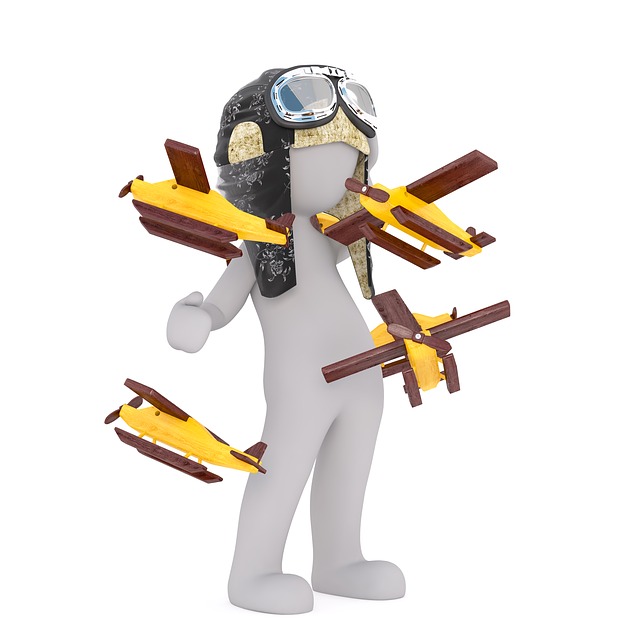 Le rêve d’Icare
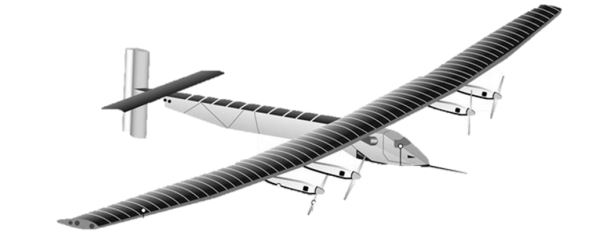 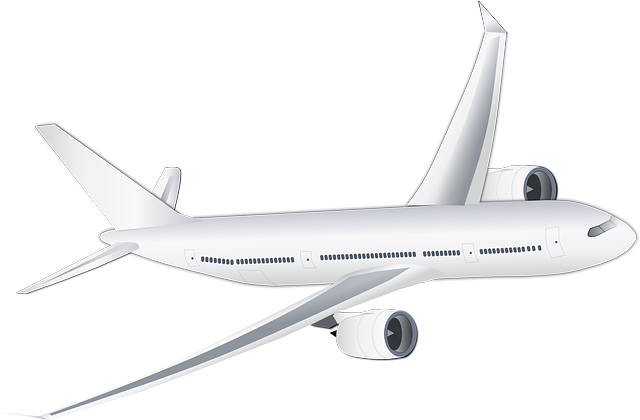 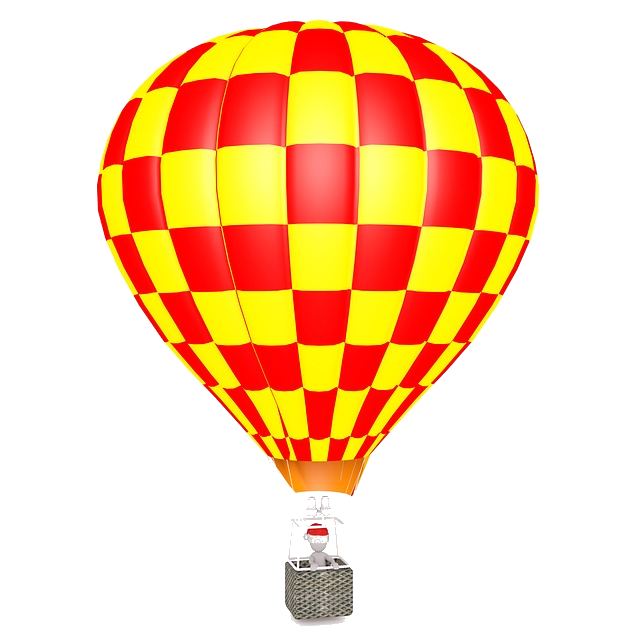 2010
Solar Impulse
1897
Clément Ader
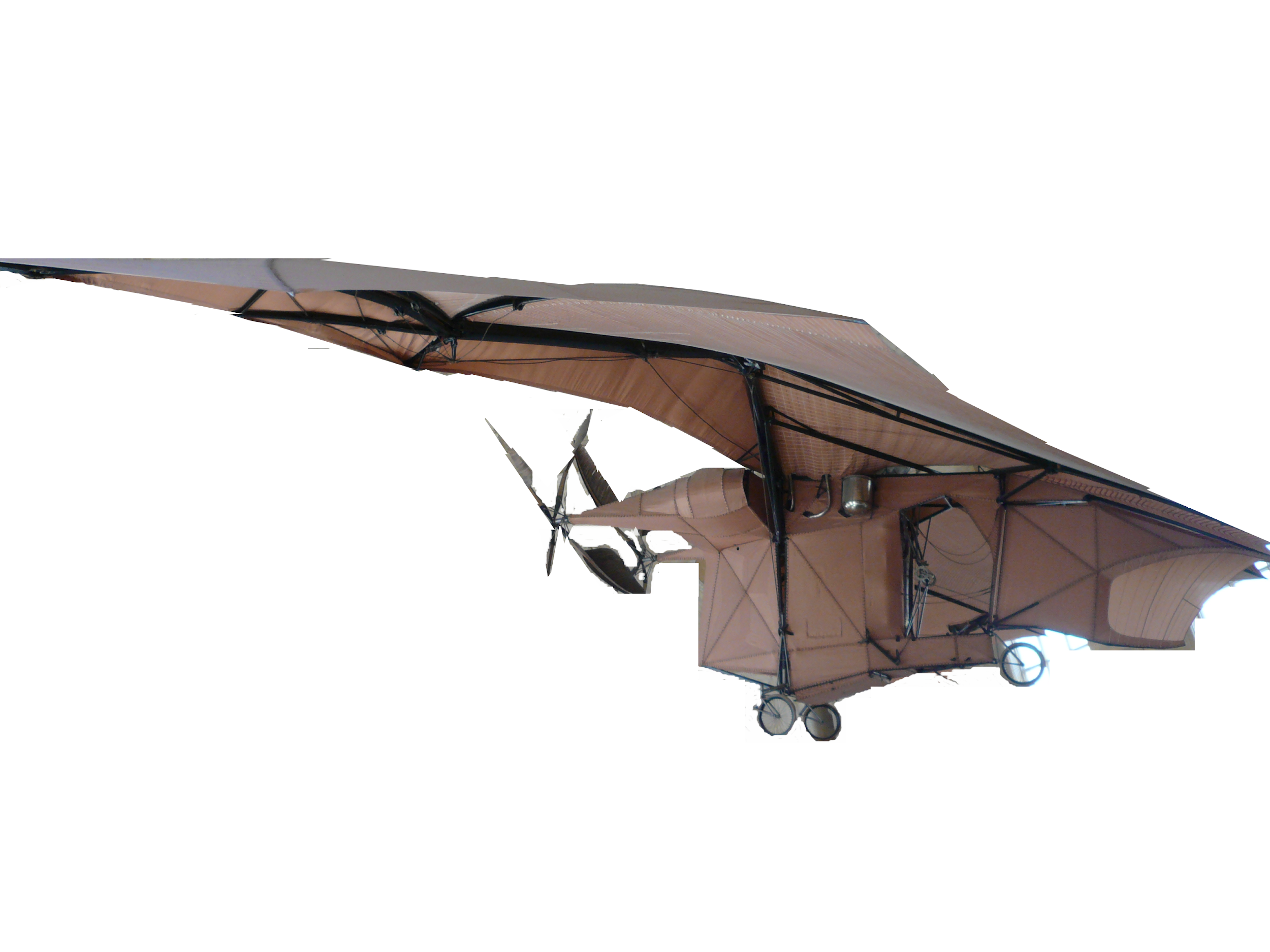 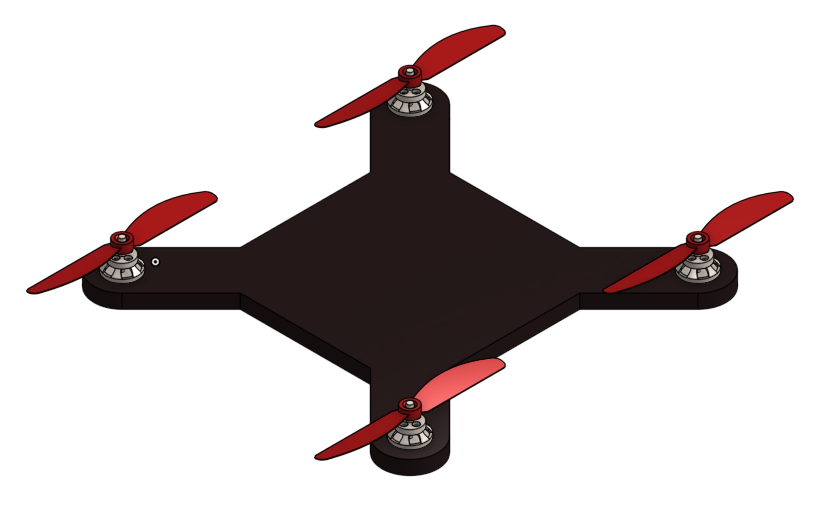 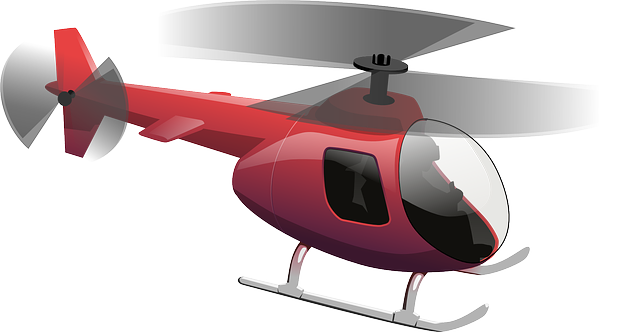 Le drone
4
Pour construire les objets on souhaite utiliser le moins de matière possibles, pour réduire le coût, pour économiser les matériaux, pour économiser l’énergie des objets mobiles.
Comment choisir la forme et les matériaux pour construire des objets solides tout en étant légers ?
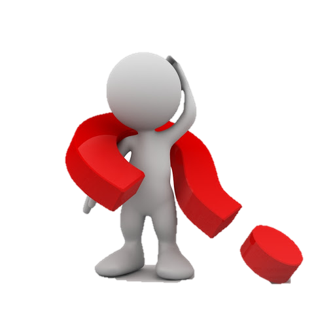 5
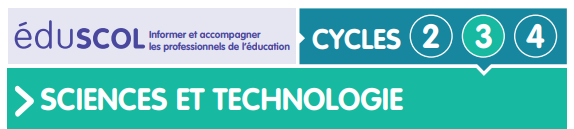 Points du programme
Matériaux et objets techniques
6
Le solar impulse
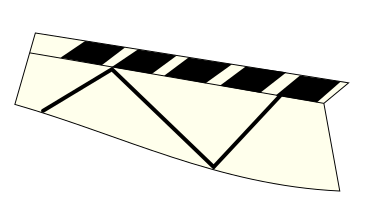 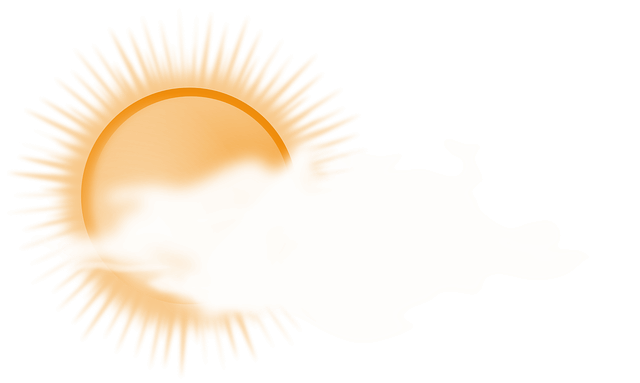 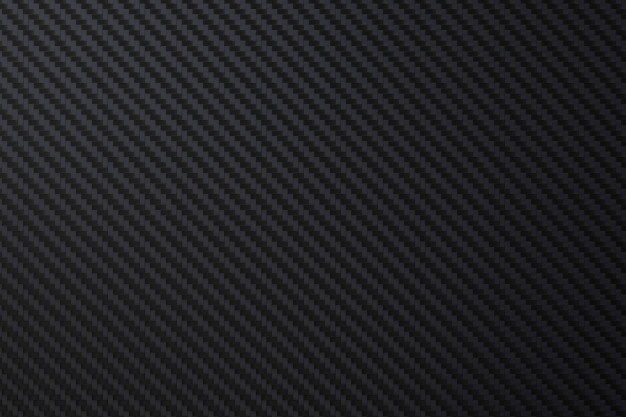 17 248
cellules solaires
Structure treillis
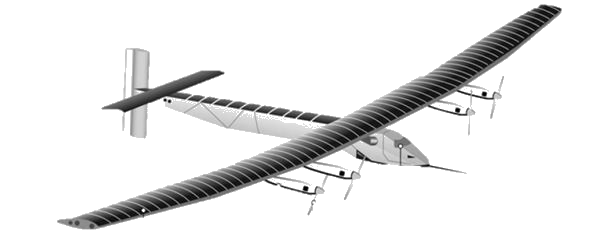 4 moteurs électriques
7
Étude d’un autre type d'aéronef
DRONE
4 moteurs
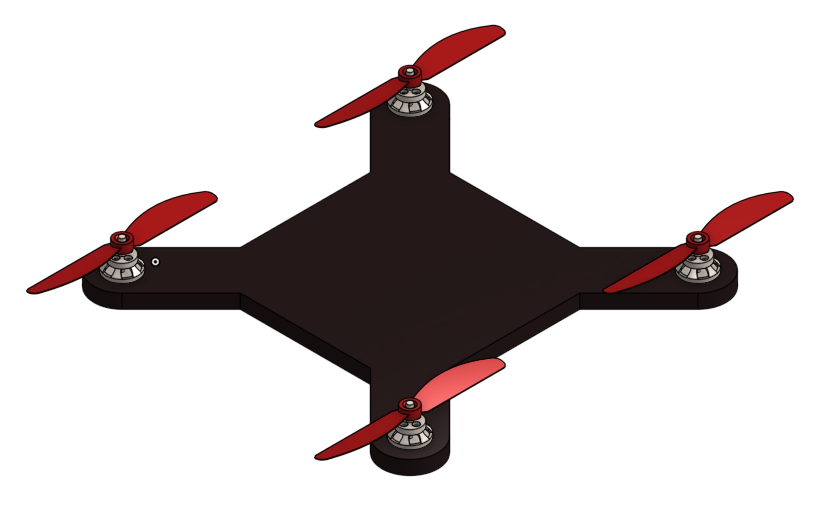 Usages possibles :
Livraison de colis
Surveillance pour lutter contre les feux de forêts
Drone taxi
Châssis
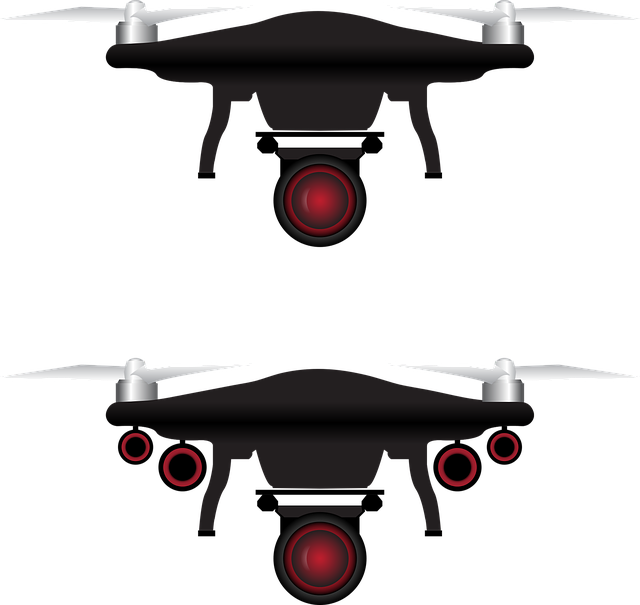 Cahier des charges : optimiser le drone afin de pouvoir ajouter une caméra sans modifier ses performances en terme d’autonomie énergétique.
8
Comment alléger notre drone ?
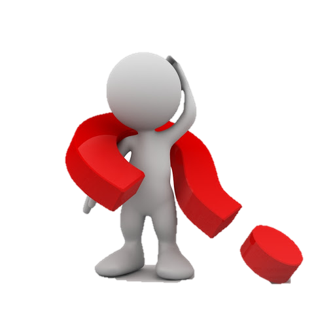 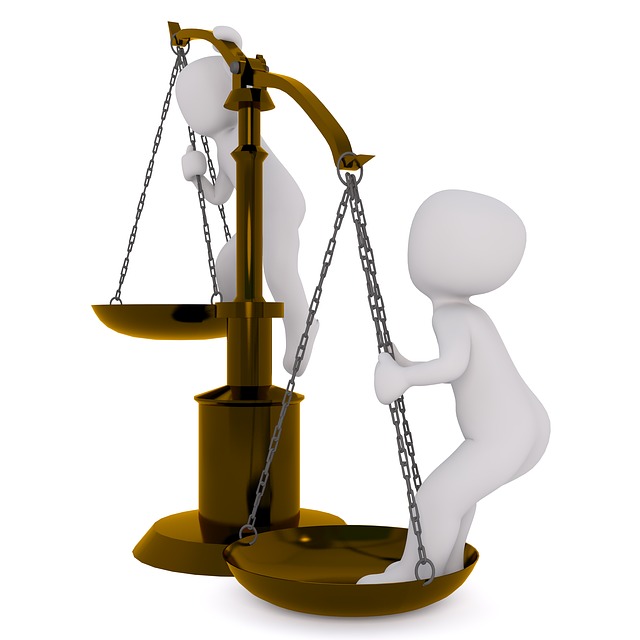 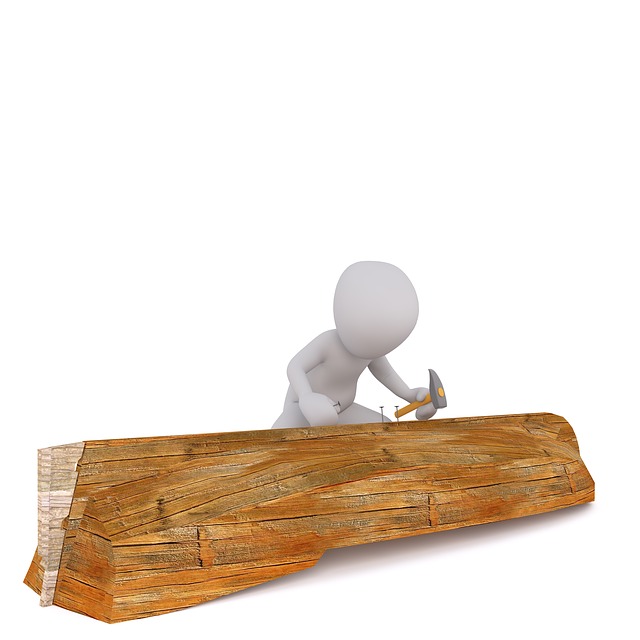 Option 1 : Choisir le matériau
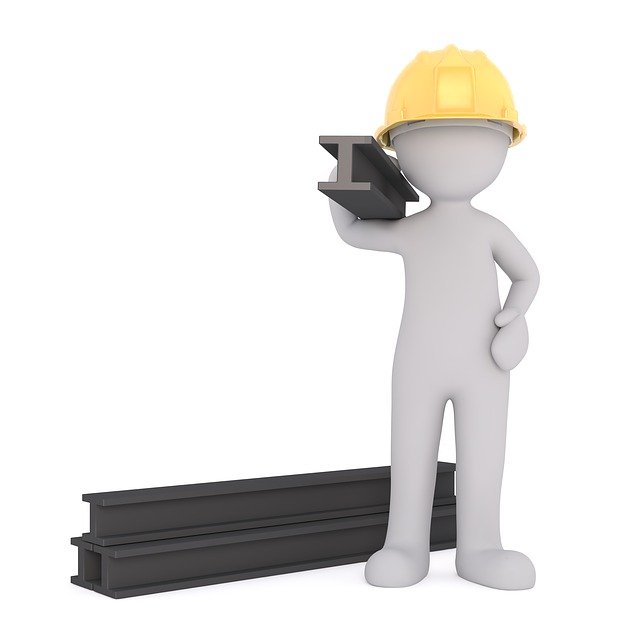 Option 2 : Choisir la forme
9
Option 1 : comment choisir un matériau, pour quel usage ?
Aluminium
Construire des bâtons de ski
Béton, bois ...
Construire une maison
Construire un avion
Construire un bateau
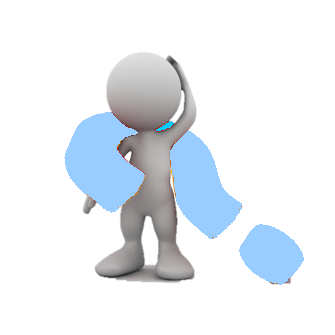 Fibre de carbone
PVC
Quel matériau choisir ?
10
Les familles de matériaux
Usage : Contenir des aliments et être lavable facilement
Usage : 
Faire des boîtiers
Usage : Résister à la chaleur
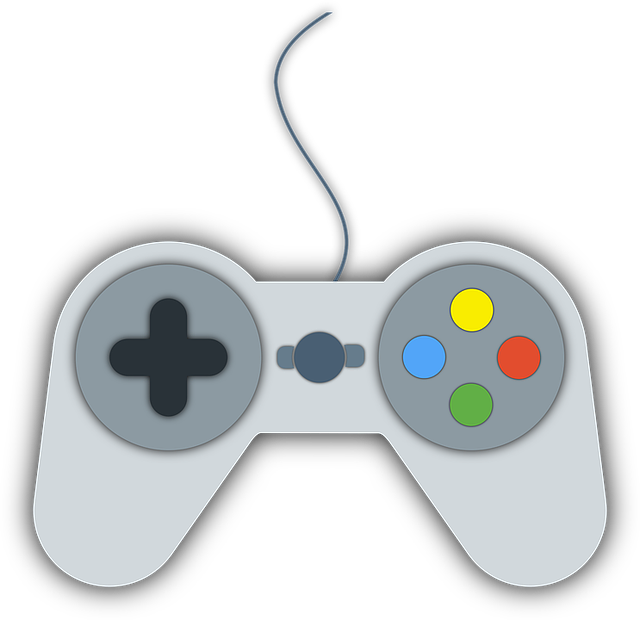 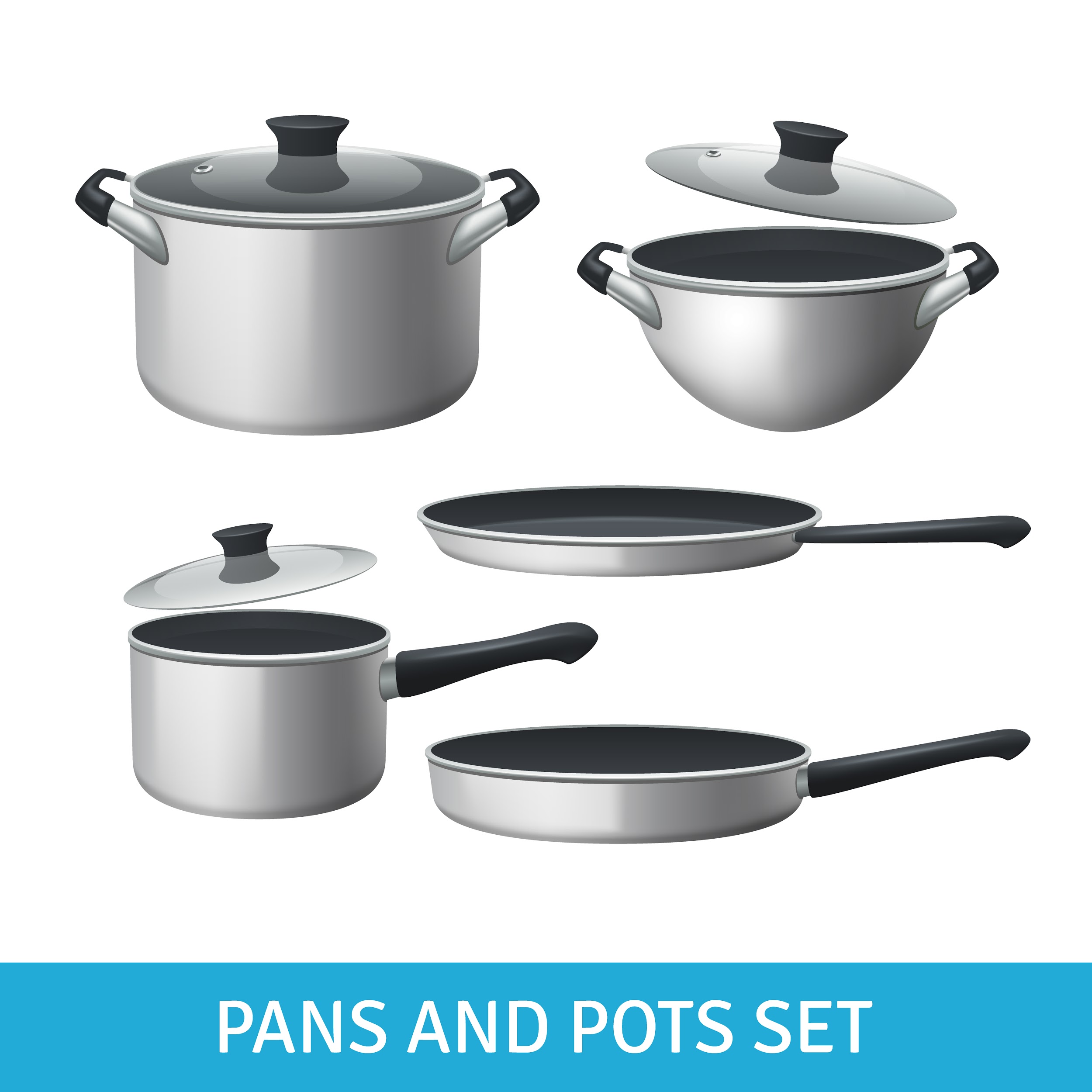 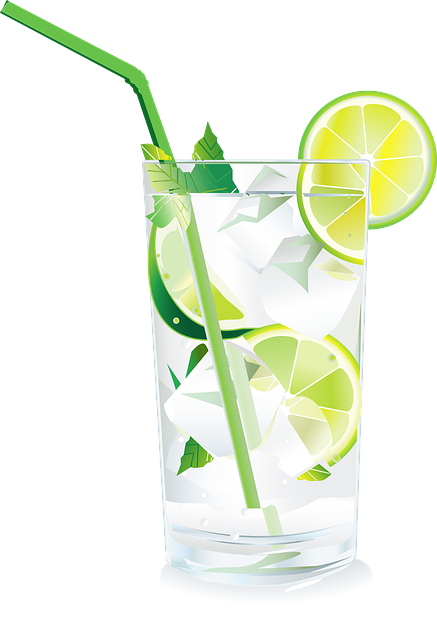 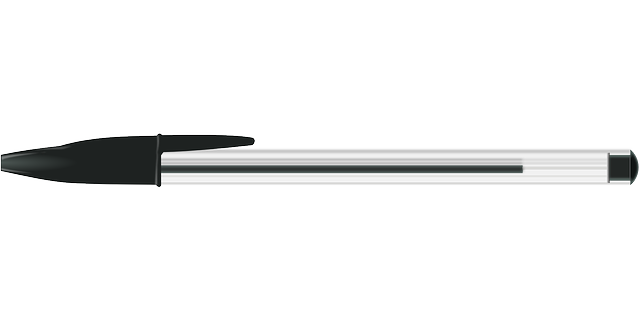 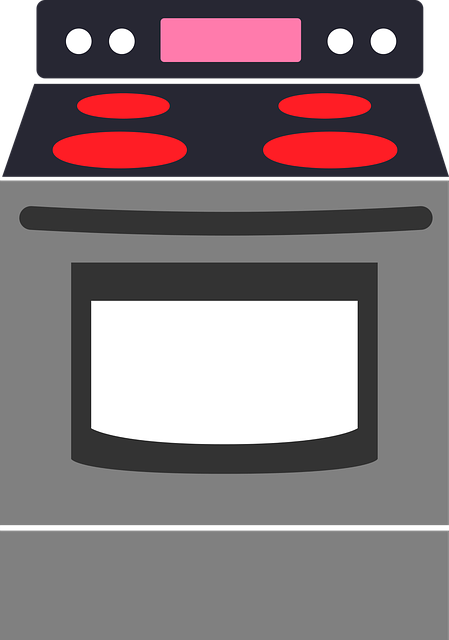 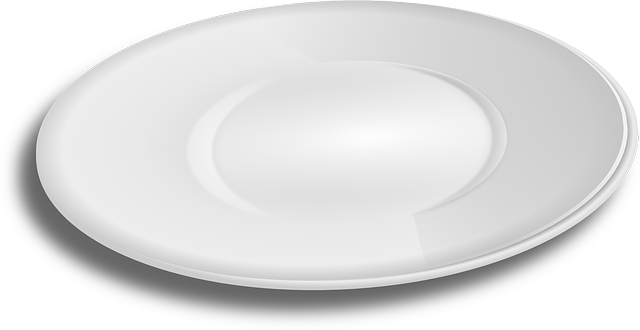 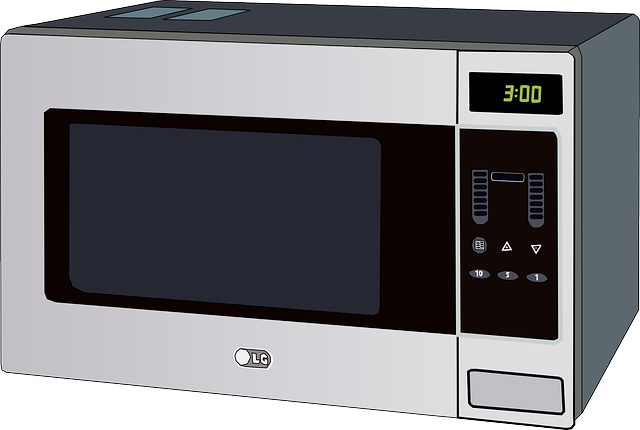 Les céramiques
roche
terre argileuse
verre (sable)
Les organiques
naturel (animal ou végétal)
synthétique (plastique)
Les métalliques
Métaux (aluminium, cuivre)
Alliages (mélange de plusieurs métaux : acier)
11
Les objets et familles de matériaux
Usage : contenir des liquides
Matériau
Famille
Porcelaine
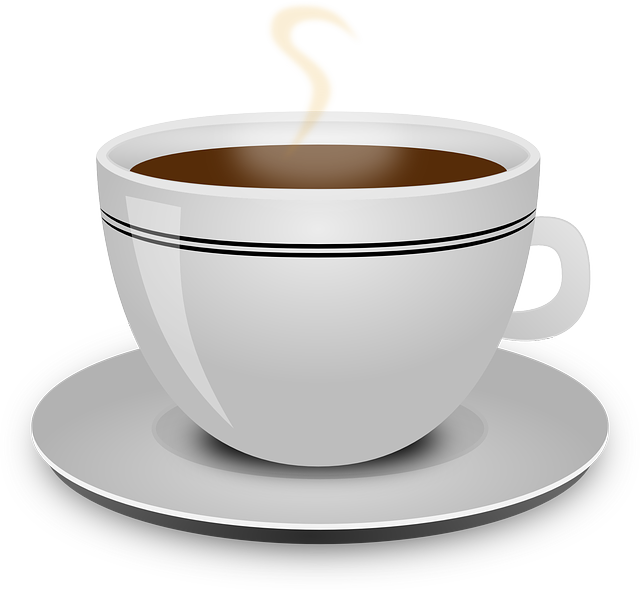 Les céramiques
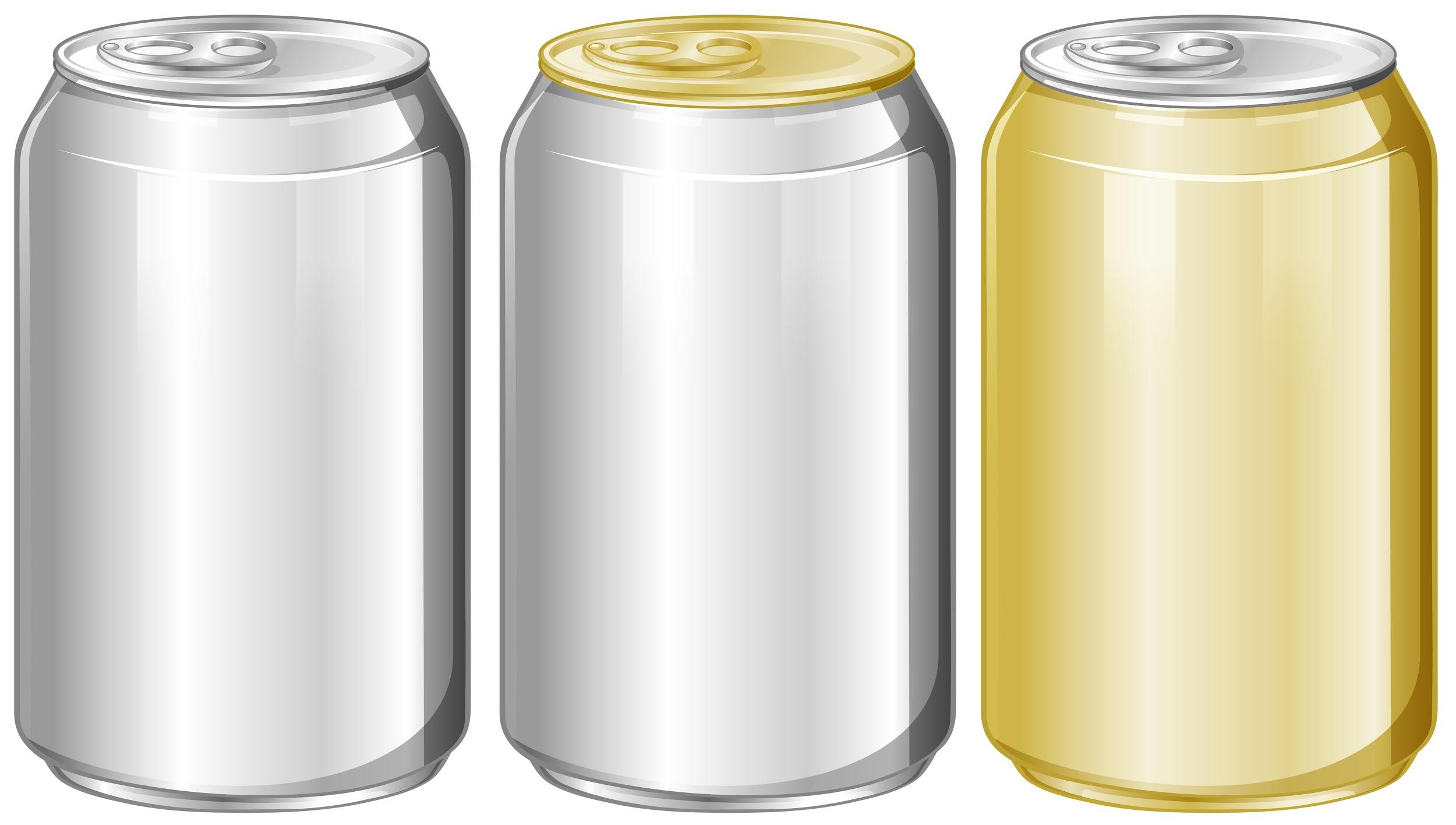 Aluminium
Les métalliques
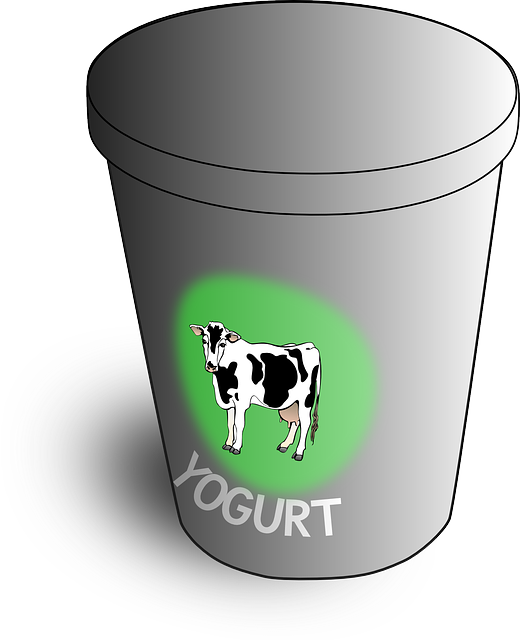 Plastique
Les organiques
12
Les matériaux composites
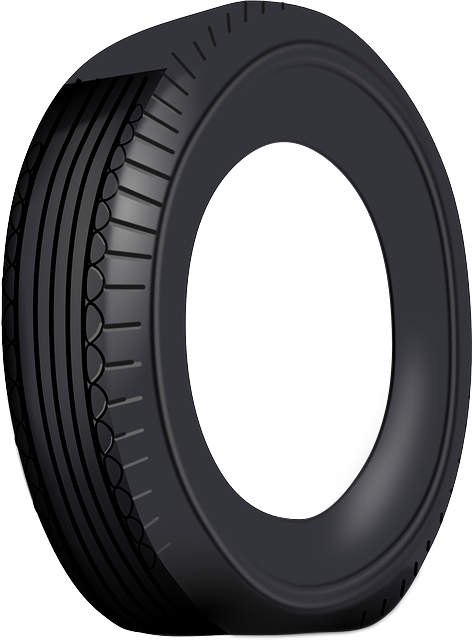 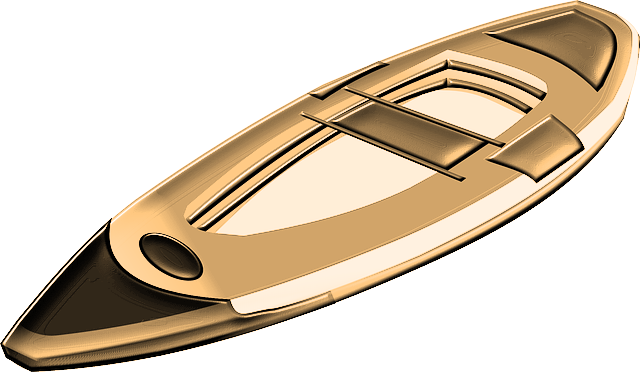 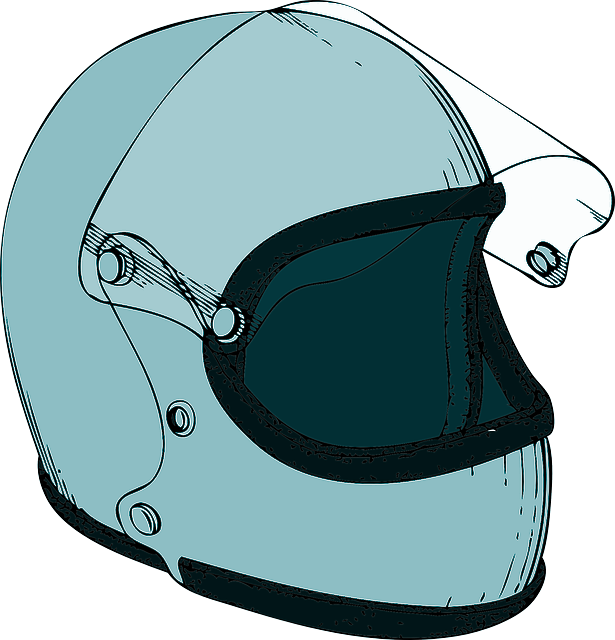 Fibre de carbone
Caoutchouc et fibres textiles
Fibre de verre
Un matériau composite est un assemblage d’au moins deux matériaux. Le nouveau matériau possède donc de nouvelles propriétés que, seuls, les matériaux initiaux ne possèdent pas.
13
Option 1 : Comment choisir un matériau ?
Caractéristiques
Aptitude au façonnage
Valorisation
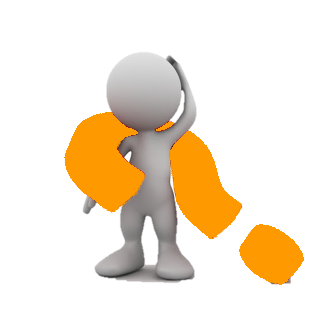 Sur quels critères choisir le matériau ?
14
Caractéristiques
Option 1 : Comment choisir un matériau ?
Comparatif de trois cadres de vélo : même géométrie, même volume et matériaux différents
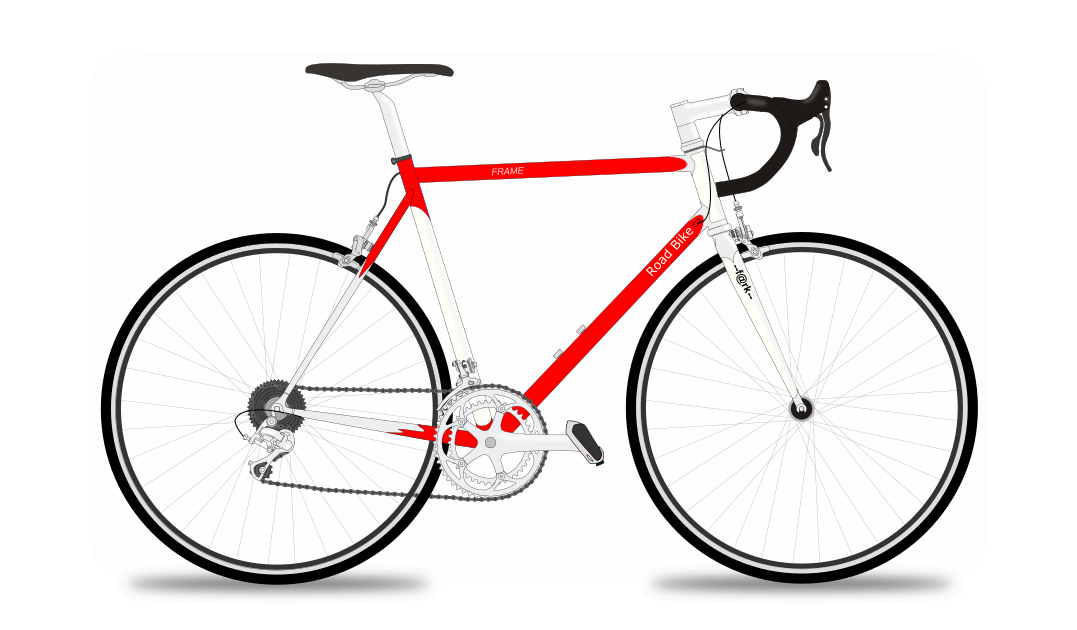 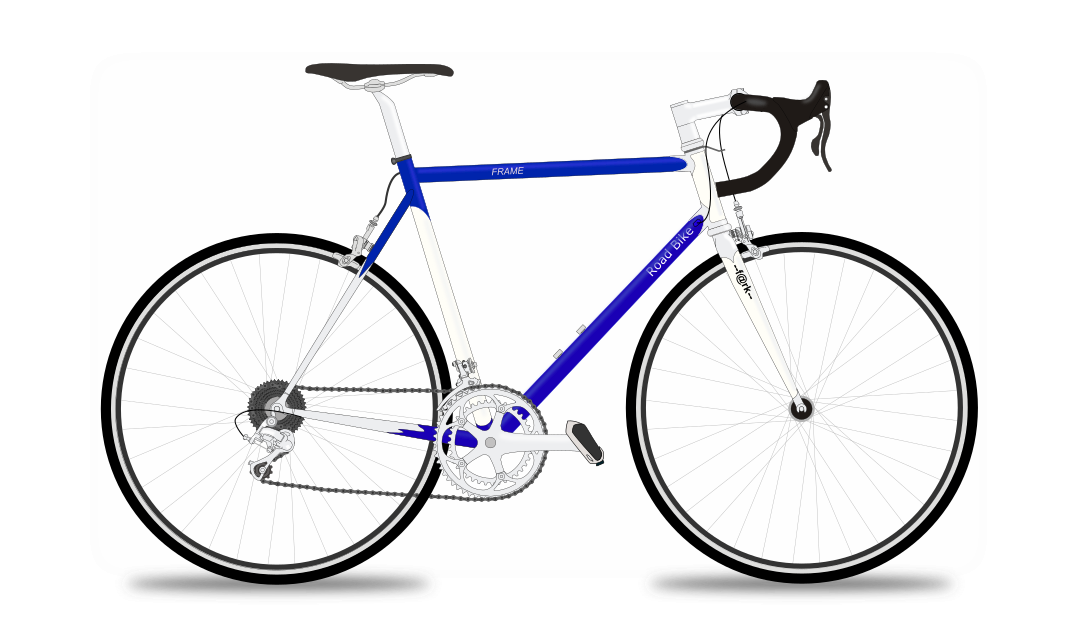 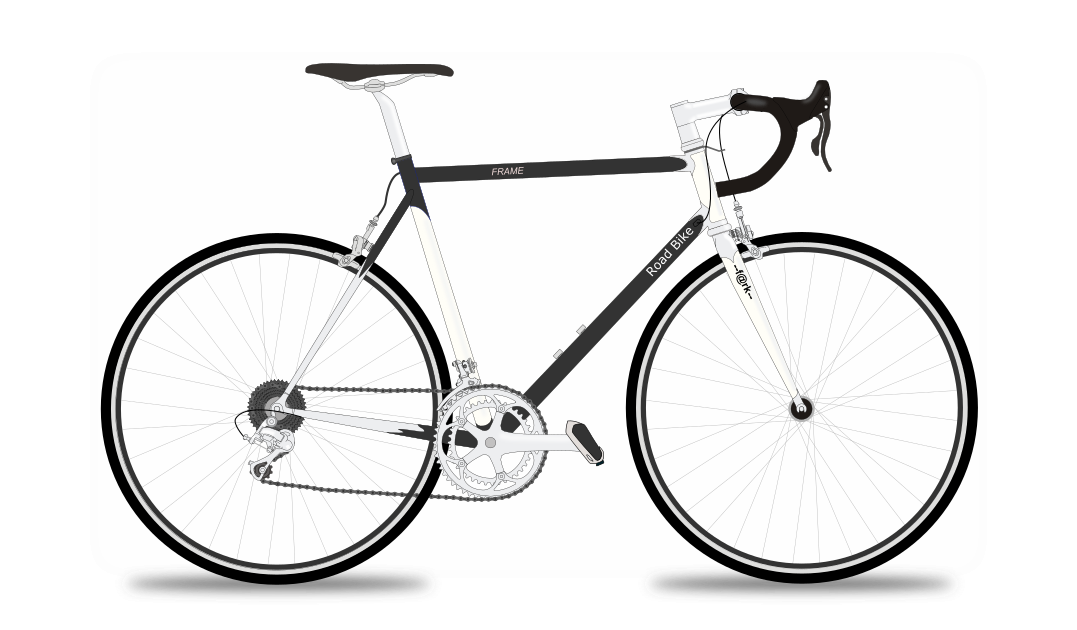 Acier
Aluminium
Fibre de carbone
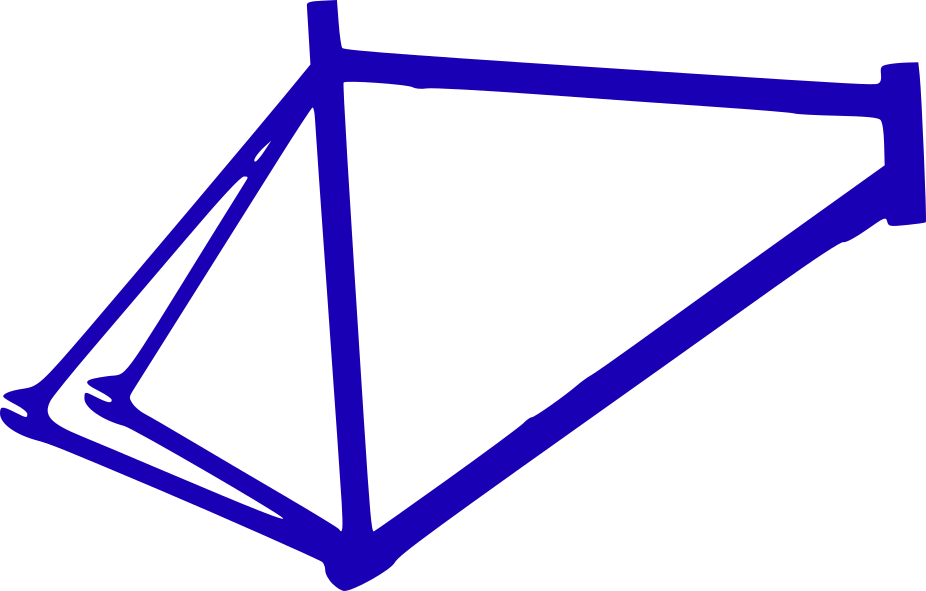 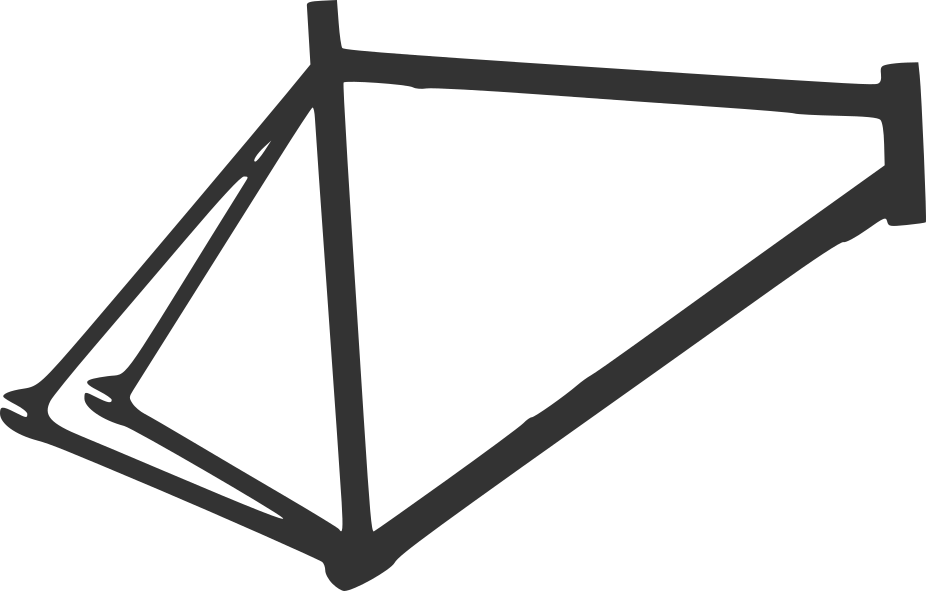 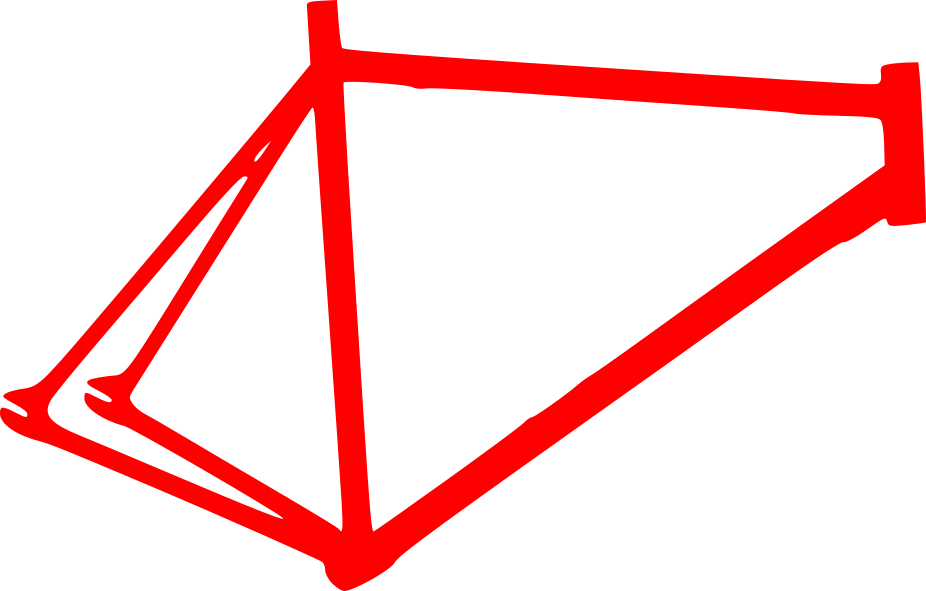 15
Option 1 : Comment choisir un matériau ?
La masse des différents cadres
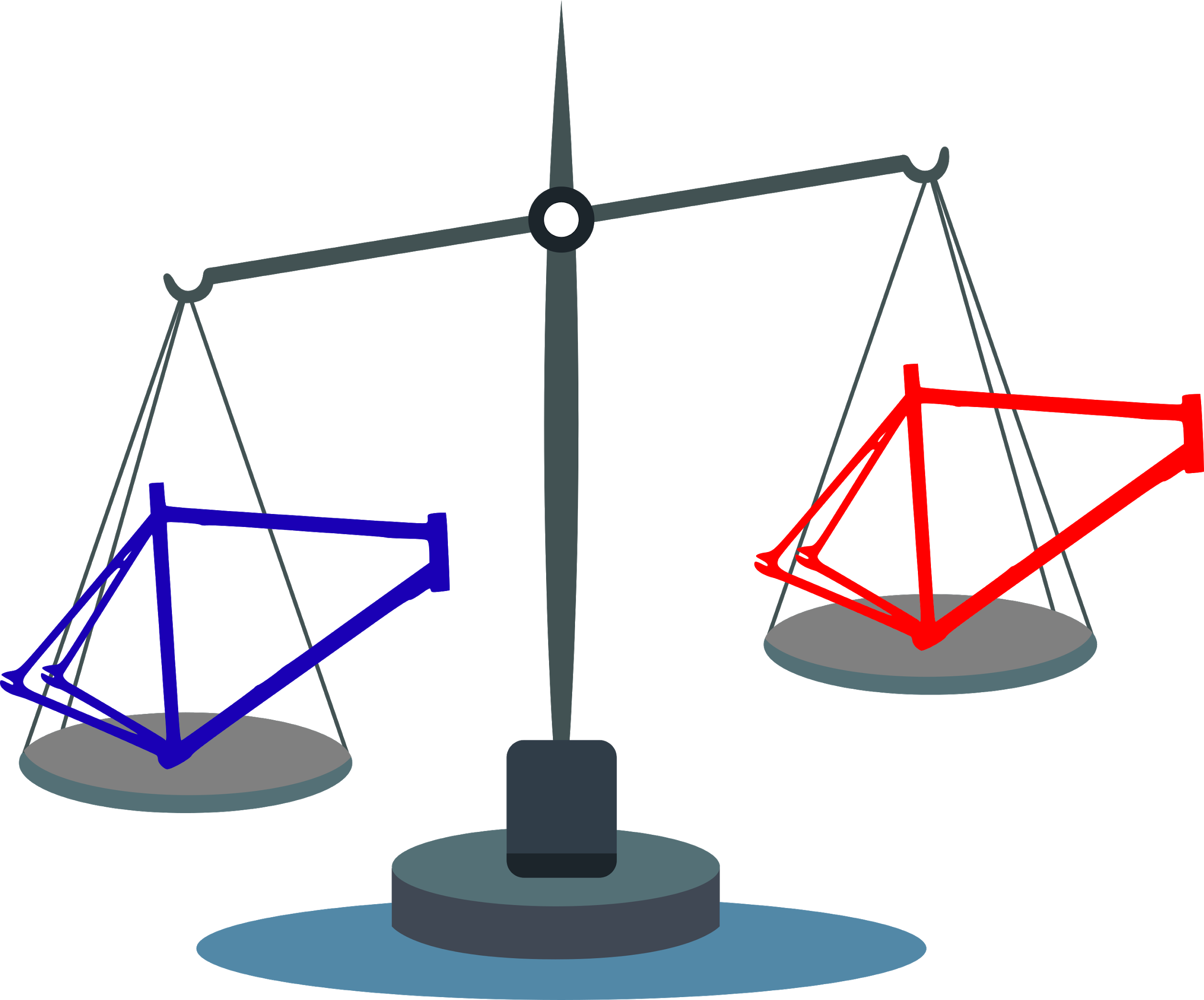 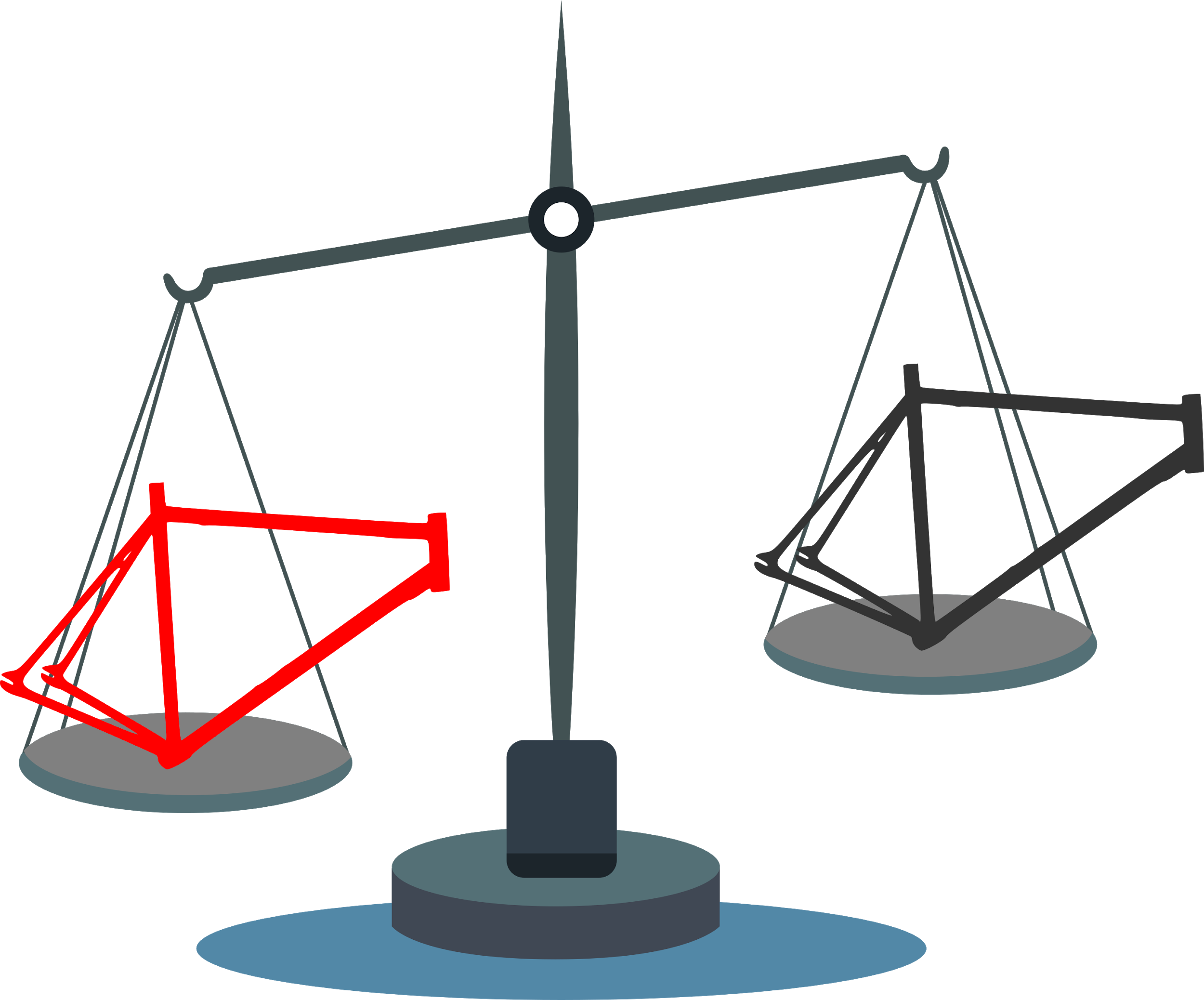 Cadre en
acier
2550 grammes
Cadre en aluminium
1800 grammes
Cadre en
aluminium
1800 grammes
Cadre en fibre de carbone
850 grammes
16
Option 1 : Comment choisir un matériau ?
Conductibilité électrique
Conductibilité thermique
Coût
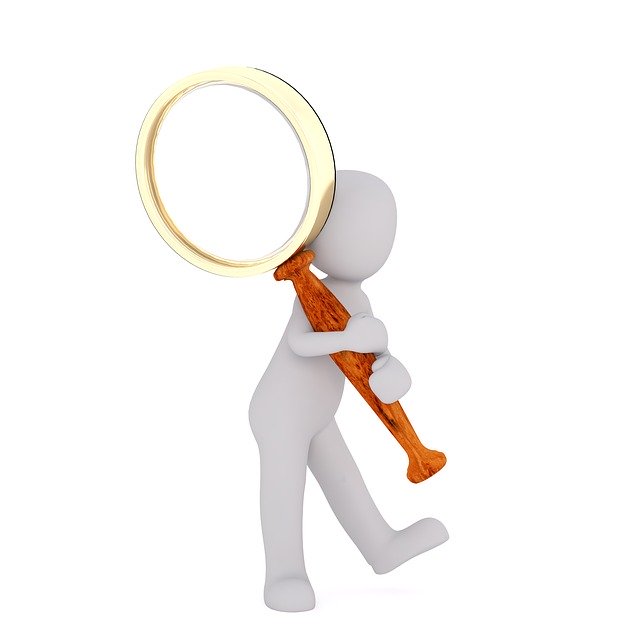 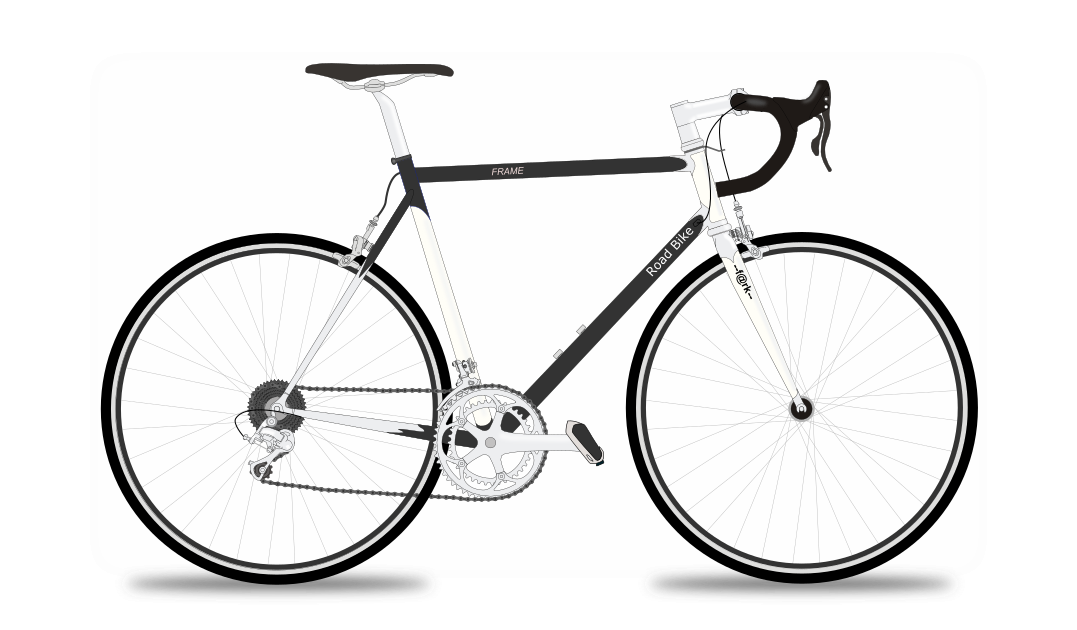 Dureté
Rigidité
17
Aptitude au façonnage
Comment mettre en forme un matériau ?
Mise en forme
Mise en forme
Forme
Forme
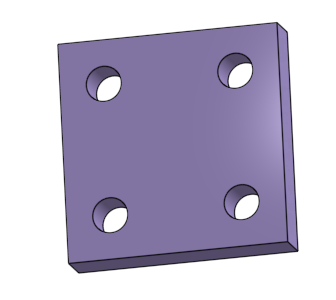 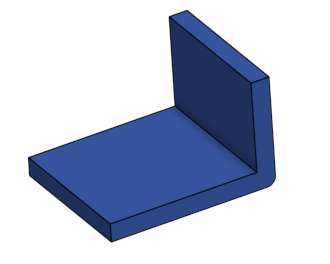 Enlèvement de matière
Déformation de matière
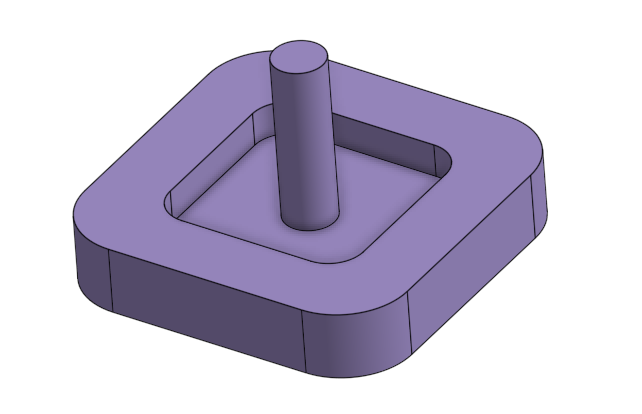 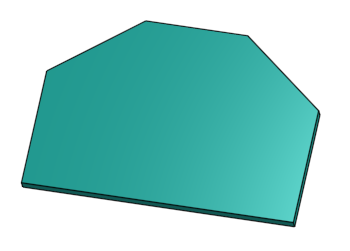 Enlèvement de matière
Ajout de matière
18
Comment valoriser un matériau ?
Valorisation
Cycle de vie
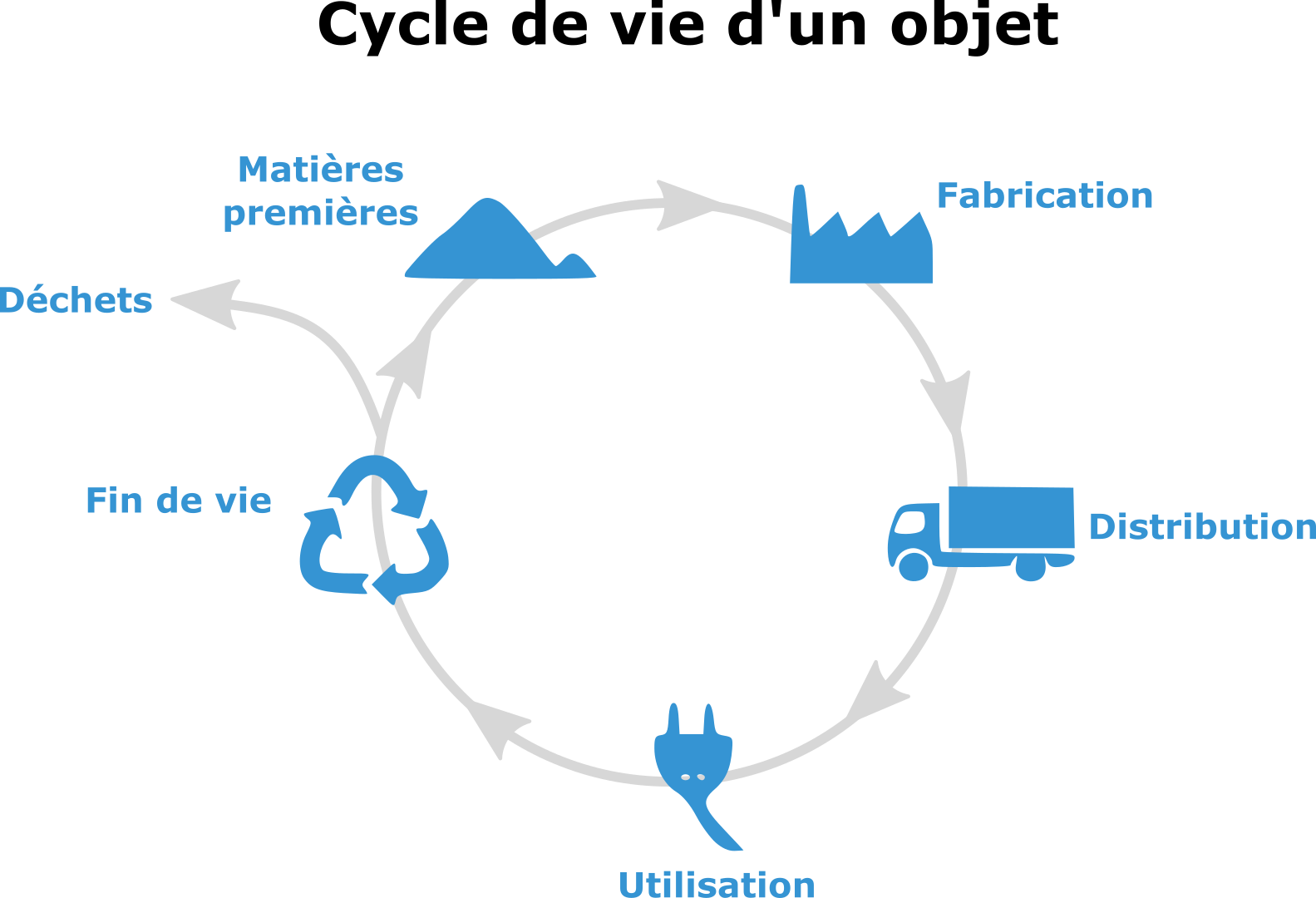 19
Comment valoriser un matériau ?
Valorisation
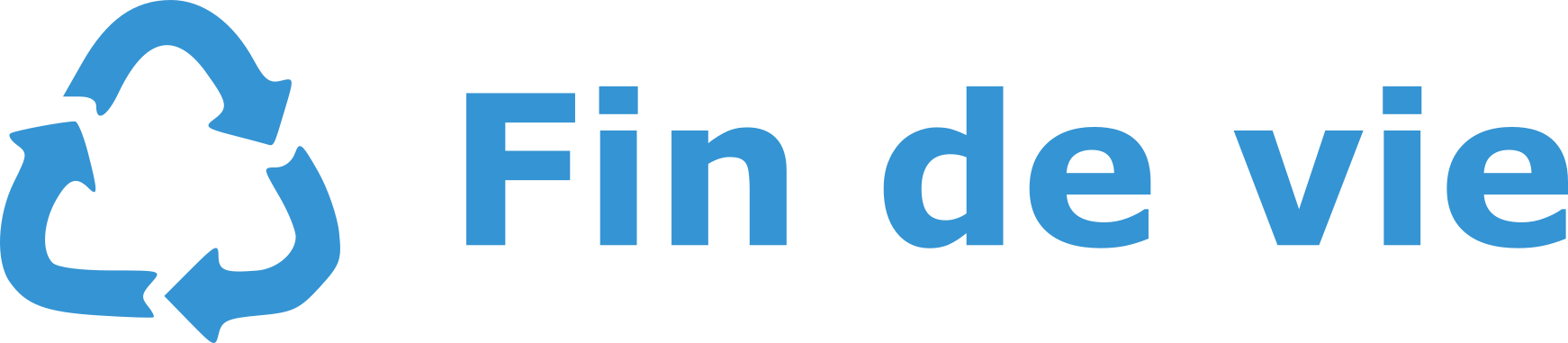 Recyclage
Valorisation énergétique
Réutilisation
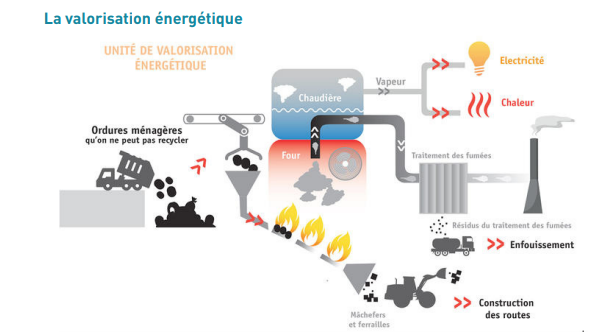 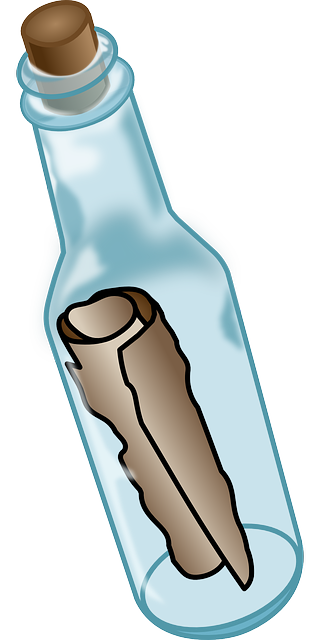 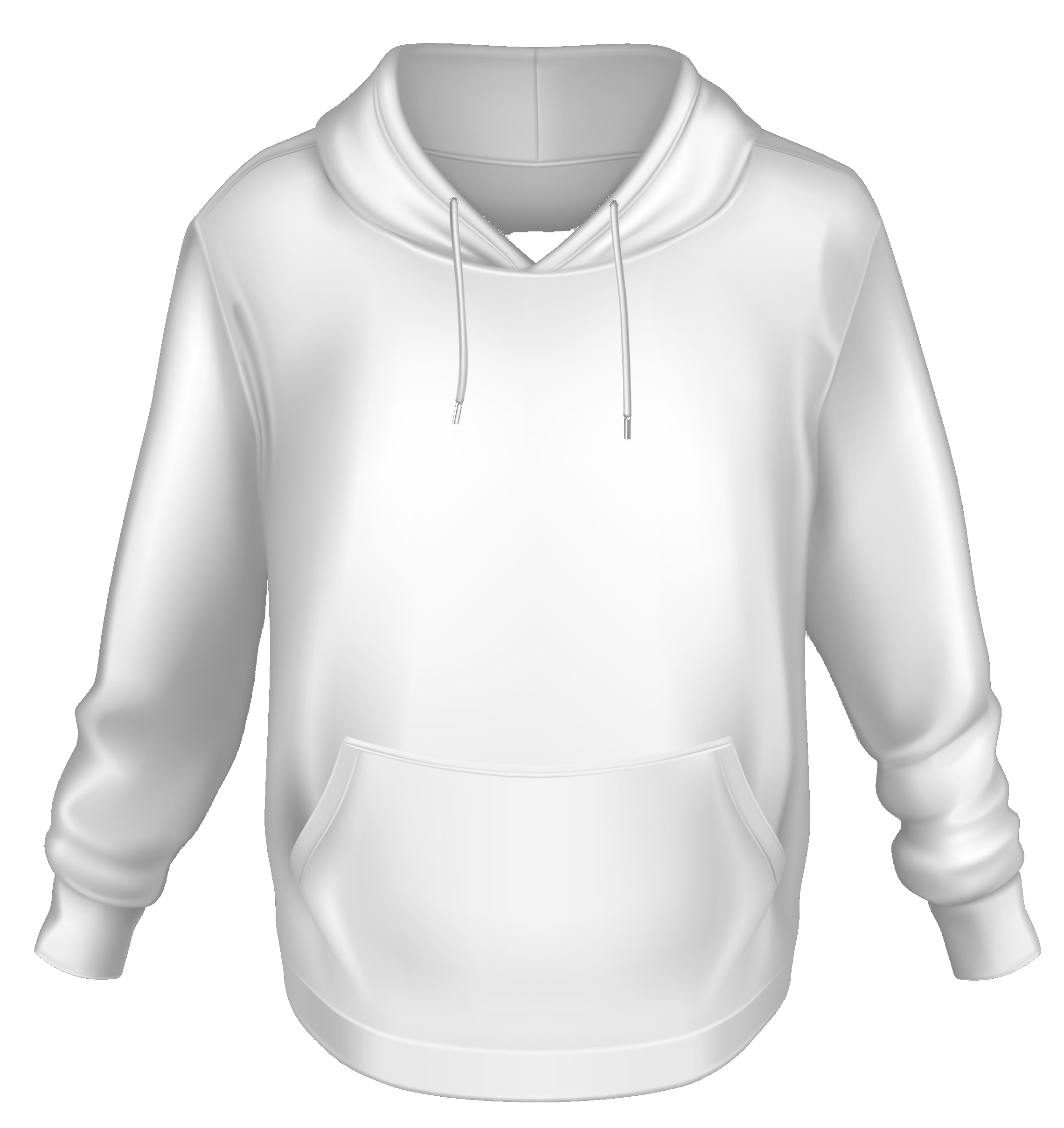 20
Option 1 : Comment choisir un matériau ?
Masse du drone
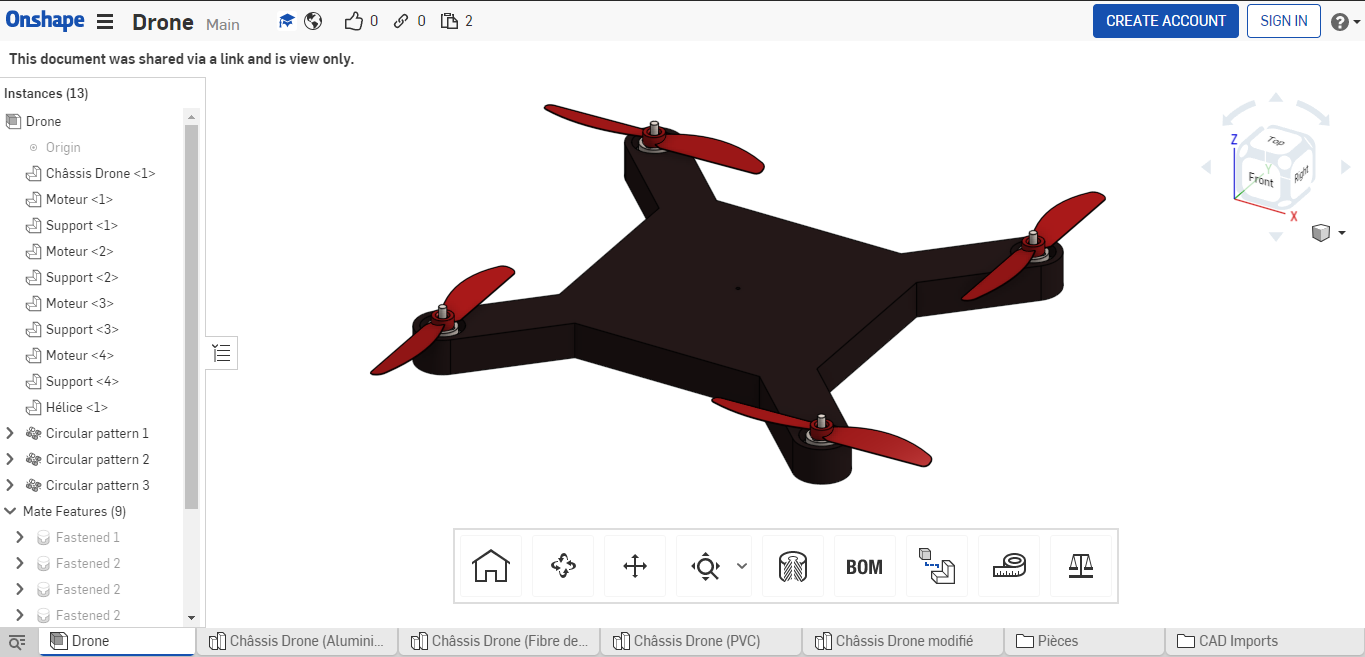 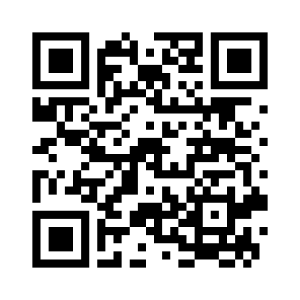 Fonction permettant de mesurer la masse
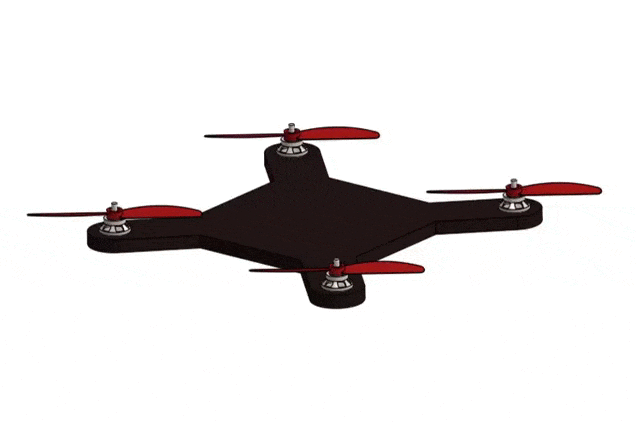 Lien du modèle 3D sous Onshape : https://frama.link/dronelumni
21
Option 1 : Comment choisir un matériau ?
Comparatif de la masse
Support
Matériau
Masse
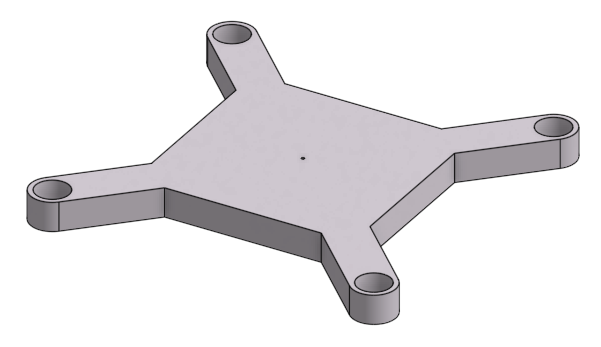 Aluminium
1516 g
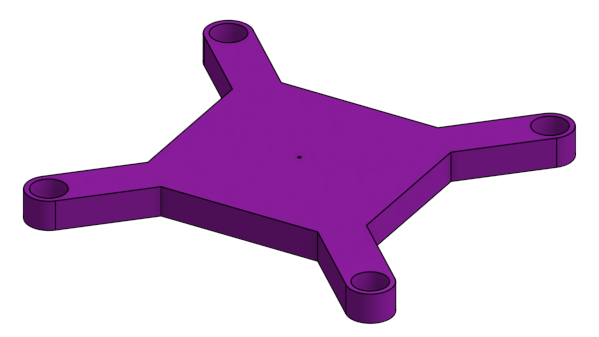 824 g
PVC
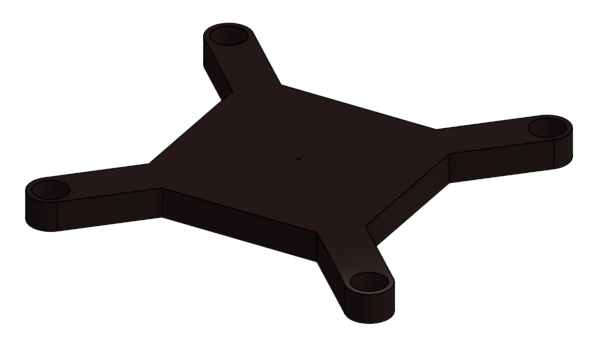 Fibre de carbone
898 g
22
Option 2 : Comment choisir sa structure ?
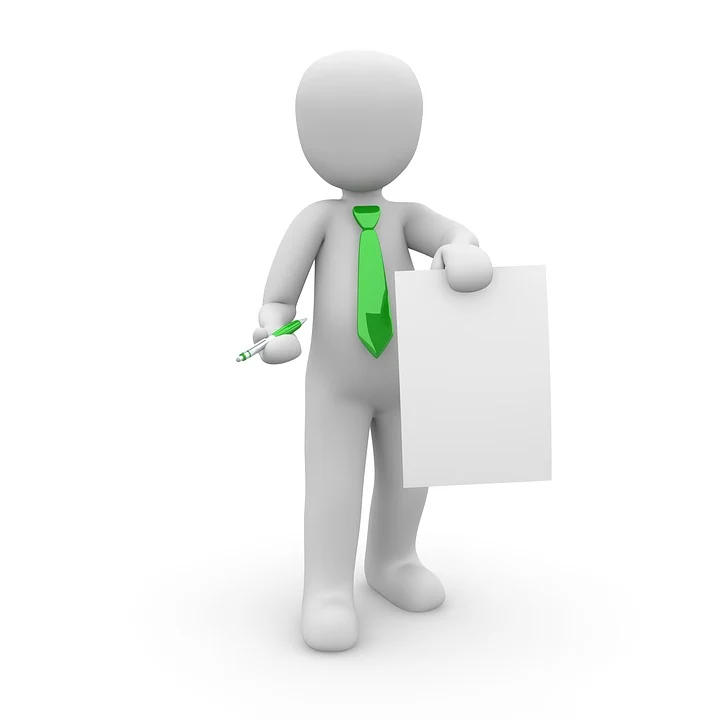 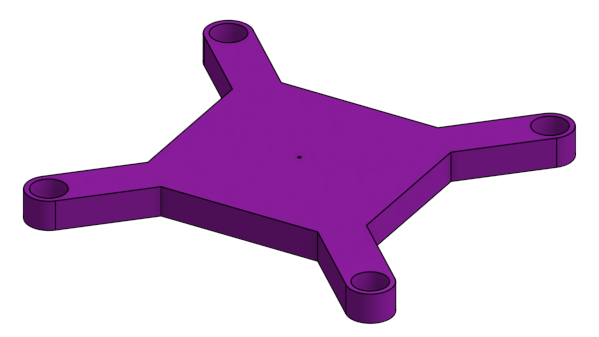 Choisir la forme du châssis

Enlever de la matière
Châssis en PVC
 (polychlorure de vinyle)
Masse la plus faible (824 g)
23
Petite expérience sur les structures?
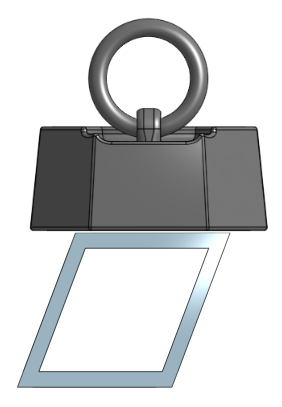 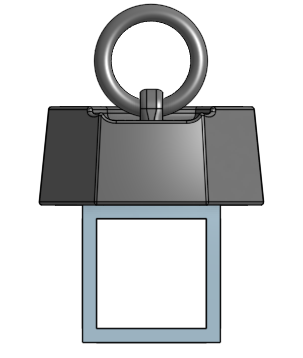 La rigidité d’un objet ne dépend pas que du matériau choisi mais aussi de sa structure.
24
Petite expérience sur les structures?
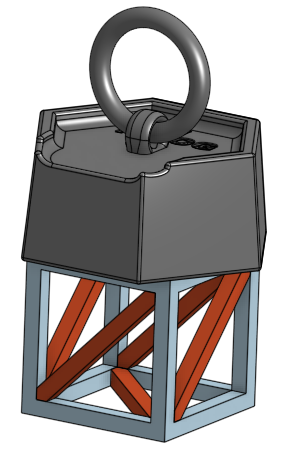 La rigidité d’un objet ne dépend pas que du matériau choisi mais aussi de sa structure. 

En formant des triangles sur les faces du cube, celui-ci ne se déforme plus sous les poids comme le précédent
25
Comment modifier la forme du châssis ?
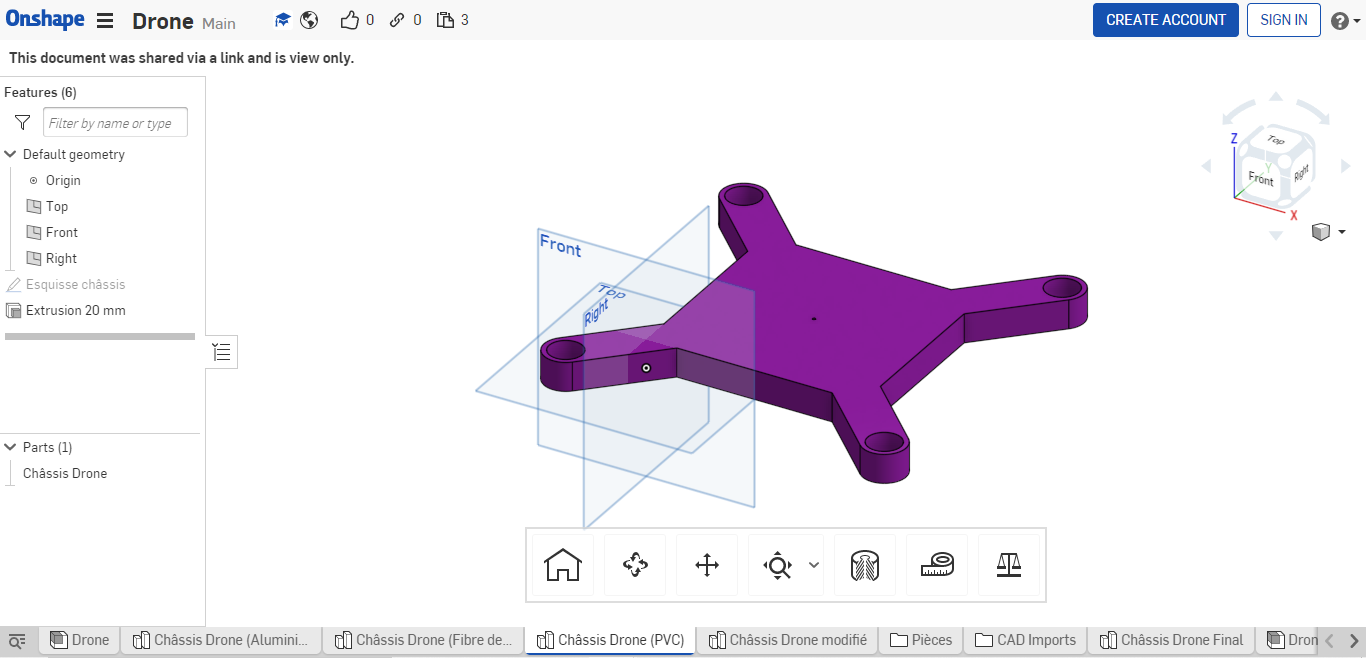 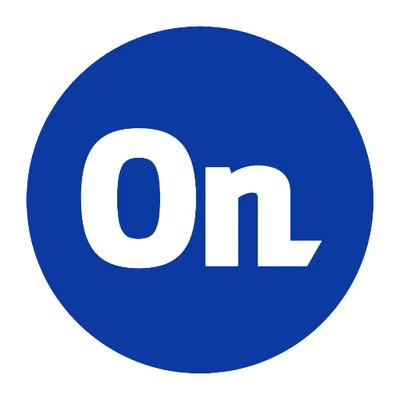 Onshape
https://www.onshape.com
Outils numérique en ligne permettant de modéliser des formes en 3D
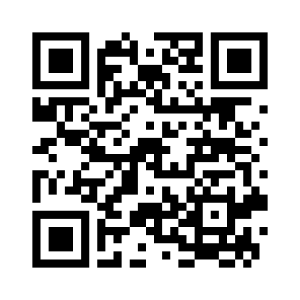 Lien du modèle 3D https://frama.link/dronelumni
26
Option 2 : Comment choisir la forme du châssis ?
Comparatif de la masse
Châssis
Matériau
Masse
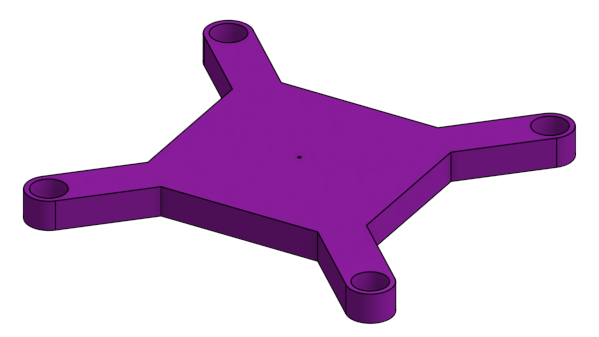 PVC plein
824 g
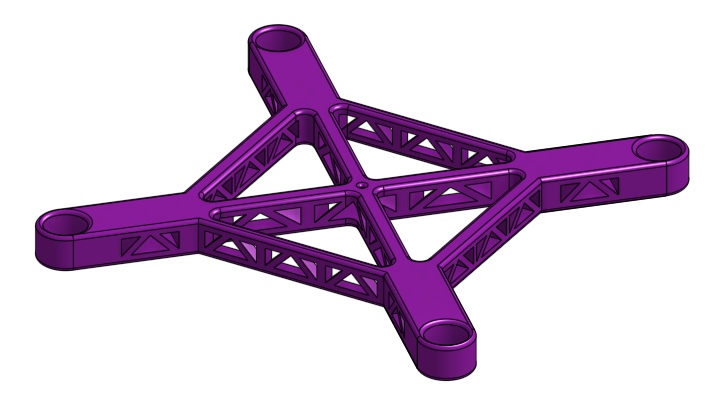 PVC ajouré
341 g
27
Option 2 : Comment choisir la forme du châssis ?
Test de la rigidité avec les mêmes forces appliquées
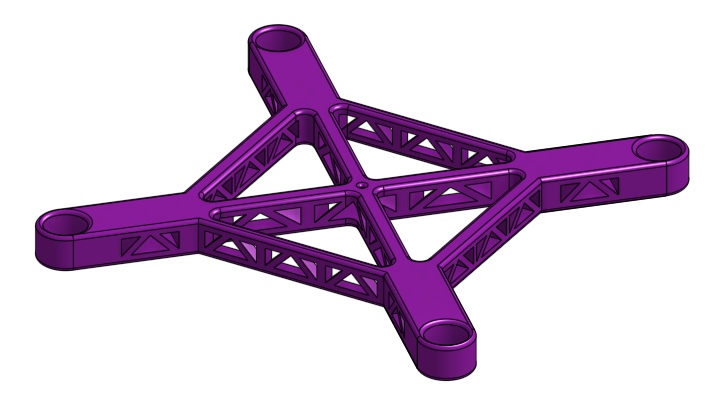 PVC ajouré
Structure treillis
PVC plein
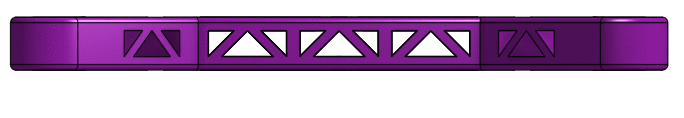 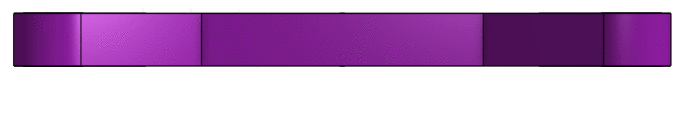 Déformation acceptable
Déformation acceptable
Test de la résistance en appliquant une force verticale au dessus du châssis
28
Option 2 : Comment choisir la forme du châssis ?
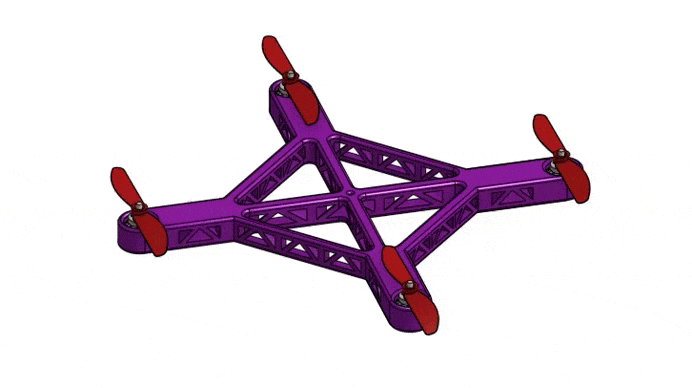 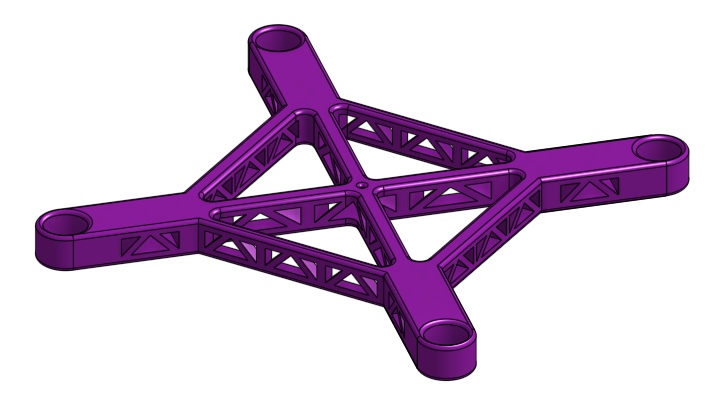 PVC  ajouré
(polychlorure de vinyle)
Nous avons réussi à gagner 483 g sur le châssis. 
La structure en treillis permet d'ôter de la matière tout en gardant une bonne rigidité.
Forme avec une structure en treillis
Masse encore plus faible (341 g)
29
La structure en treillis est souvent utilisée 
 pour les ouvrages comme les ponts.
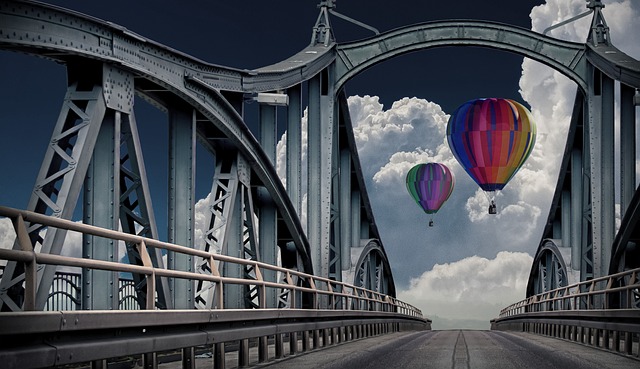 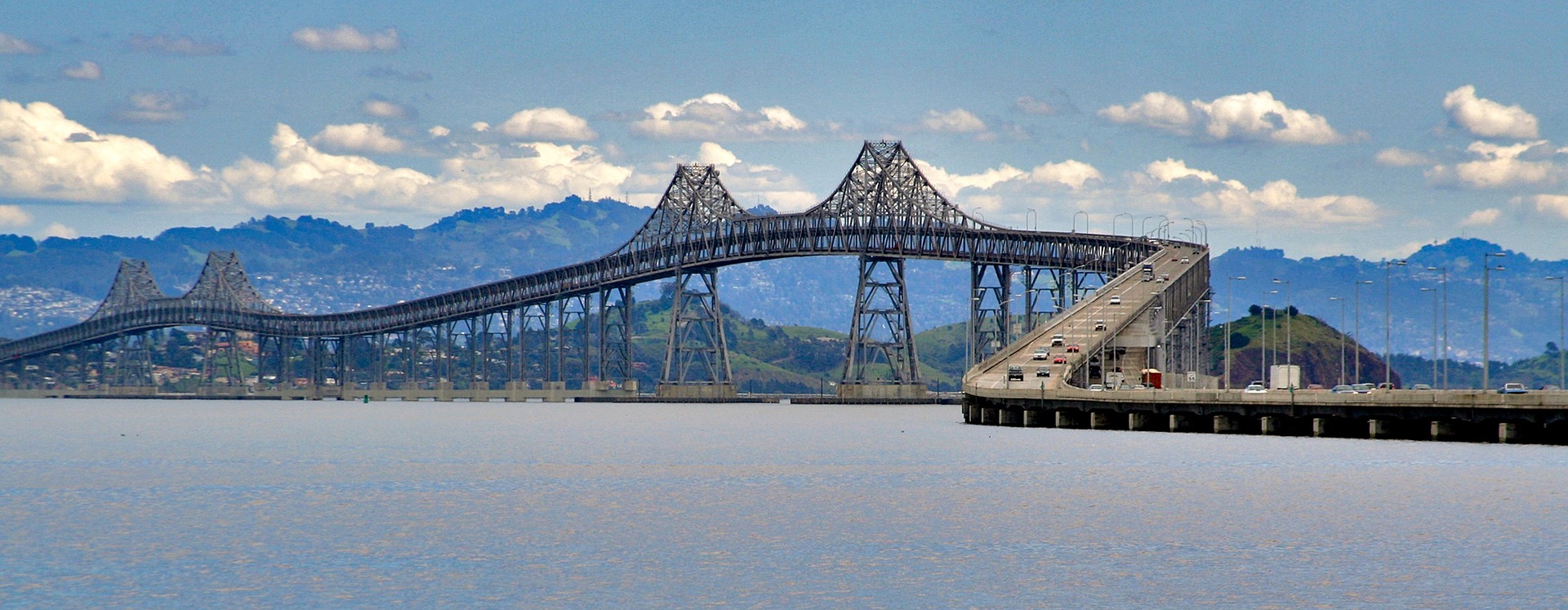 30
Des structures en treillis
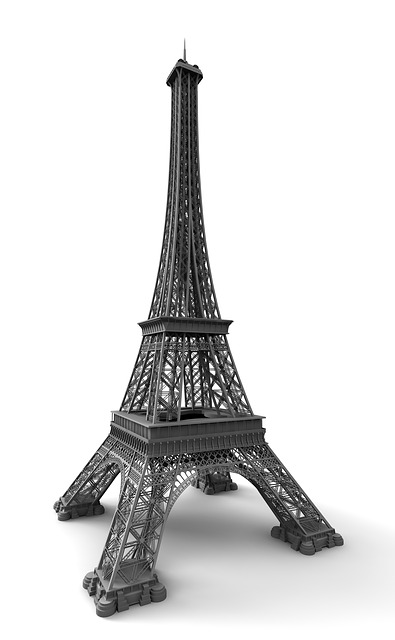 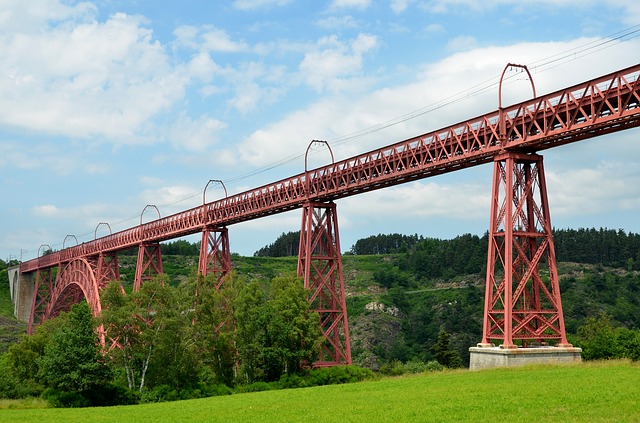 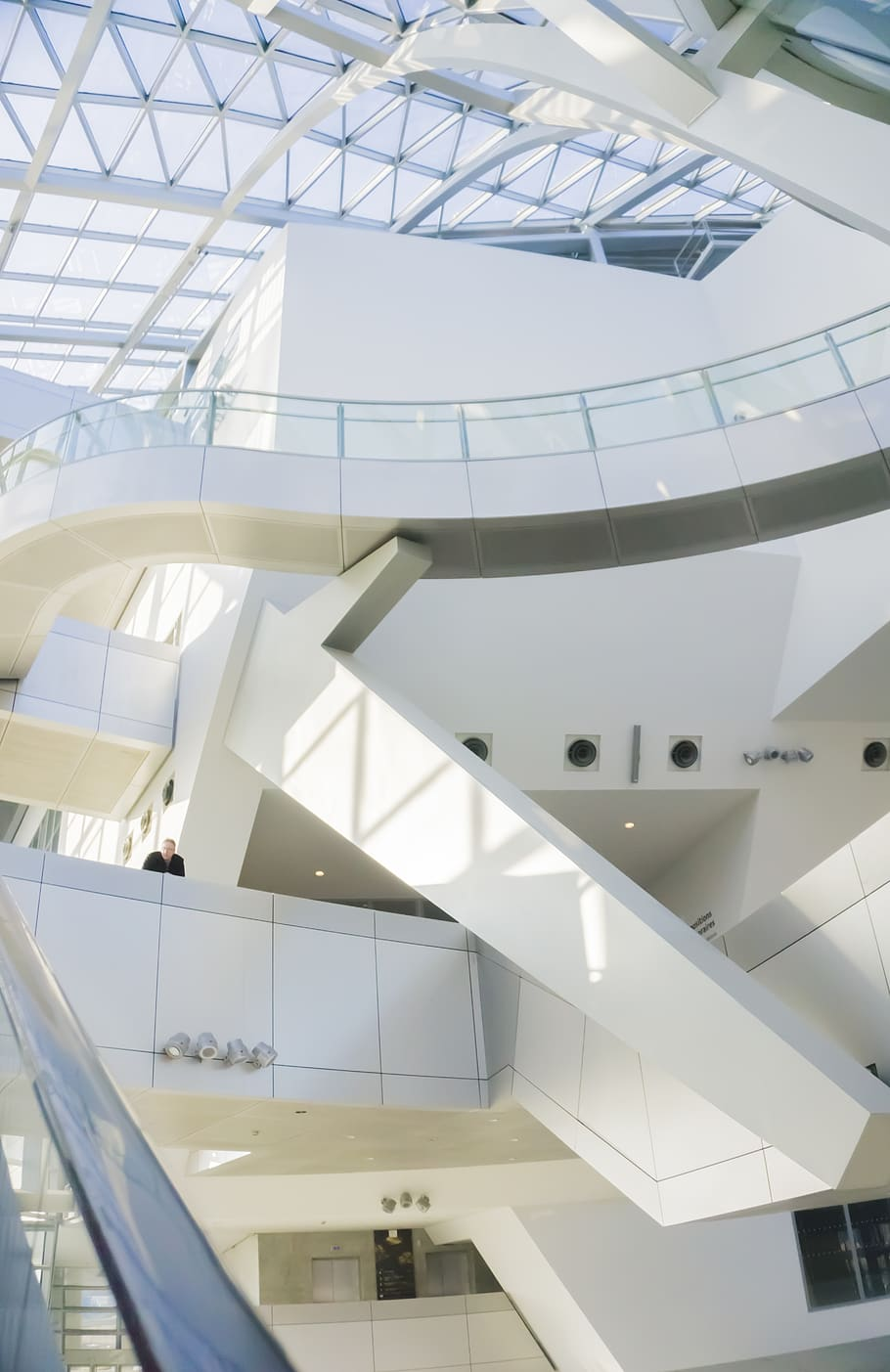 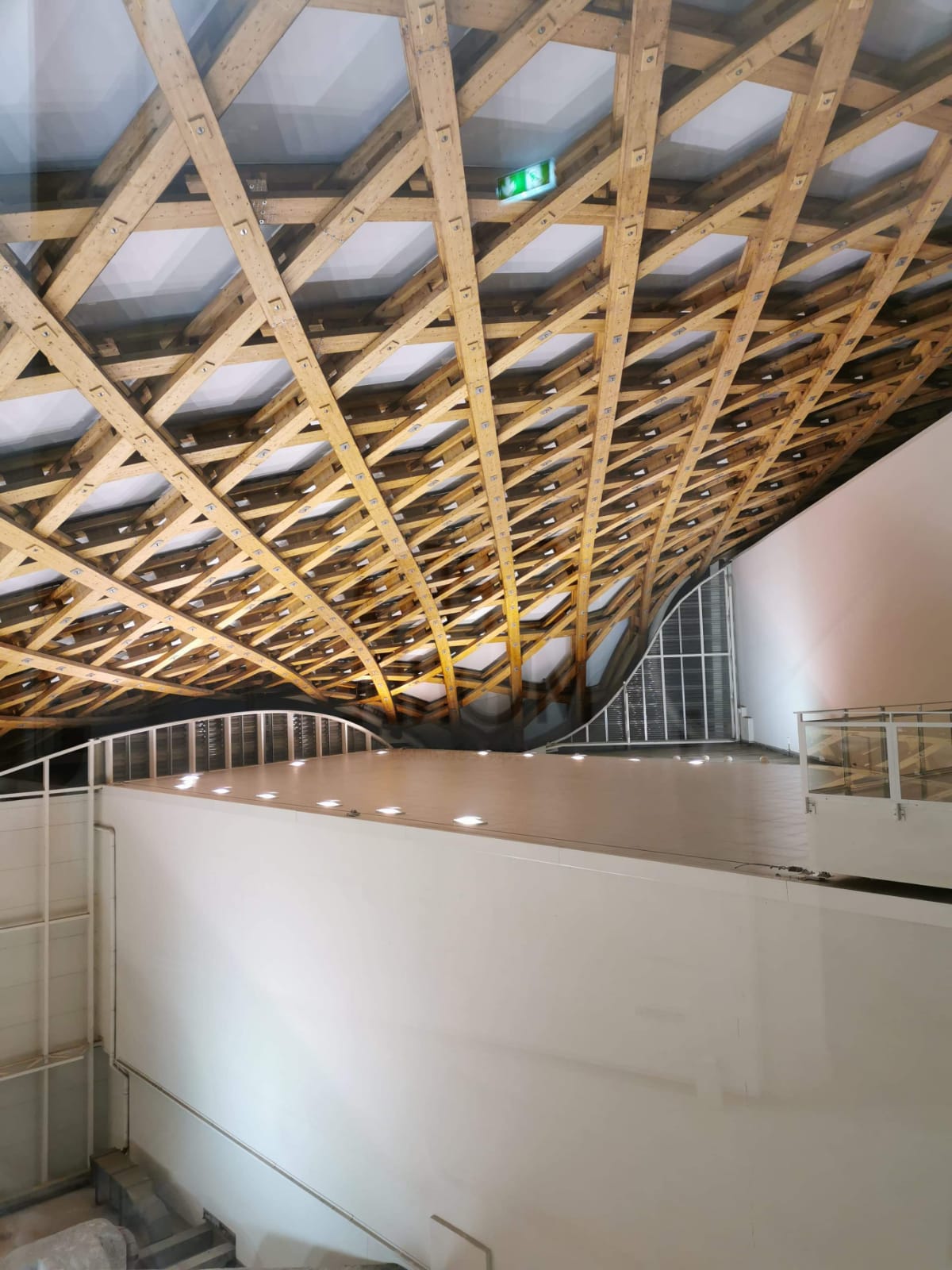 31
Simulation simplifiée  d’une structure en treillis ?
Bridge Building Game
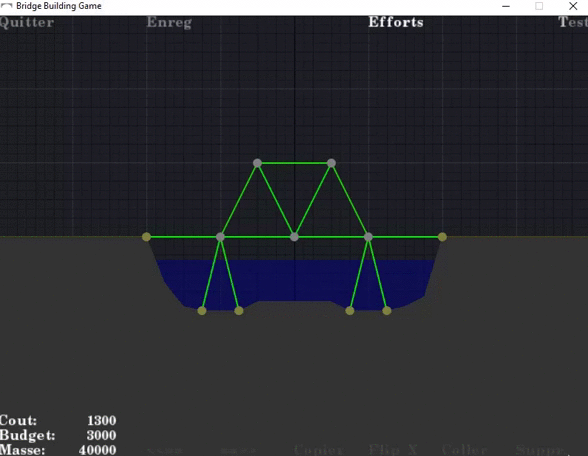 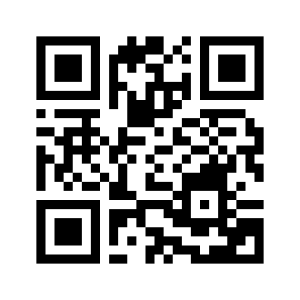 https://frama.link/bbg
32
Synthèse
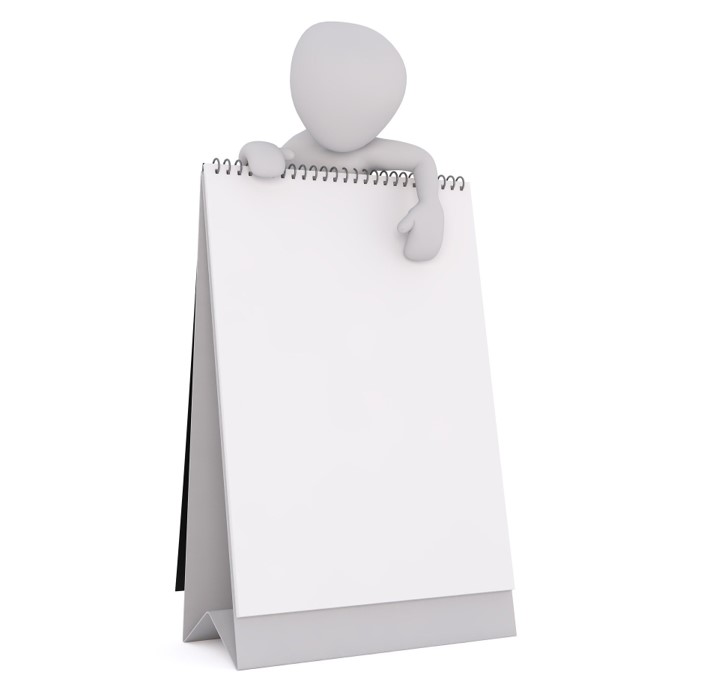 La fabrication d’un objet se fait à partir de matière que l’on appelle matériau.
Il existe trois familles de matériau.
Les matériaux composites sont l’association de plusieurs matériaux de familles différentes.
Famille de matériaux
Les organiques
Les céramiques
Les composites
Les métalliques
33
Synthèse
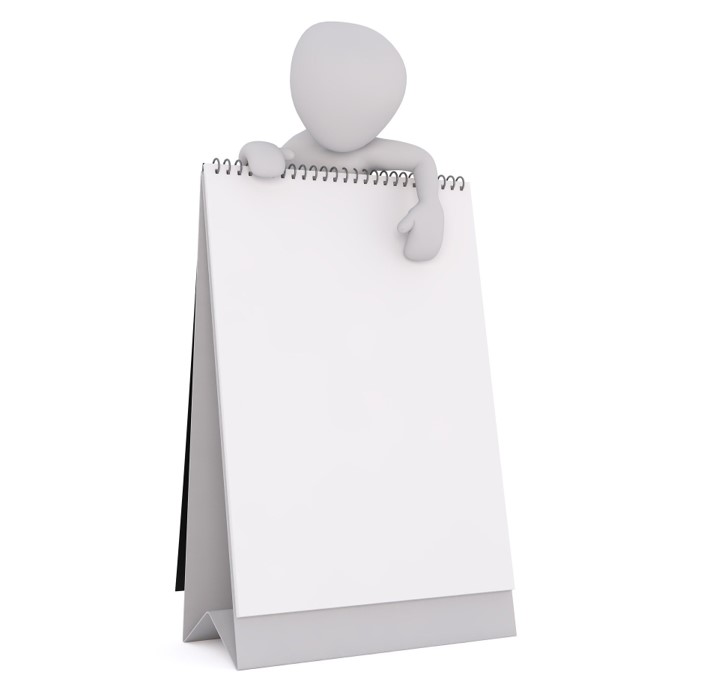 Le choix d’un matériau dans la fabrication d’un objet doit prendre en compte : 
la fonction et l’usage de l’objet ;
la forme de l’objet ;
les procédés de mise en forme.
Famille de matériaux
Choix de matériaux
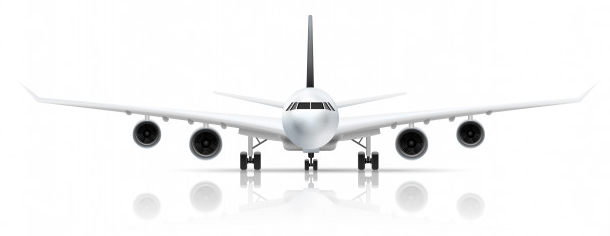 Radôme en fibre de verre (nez de l’avion)

forme : aérodynamique,
fonction : passage des ondes des différents radars,
procédé de fabrication : fusion.
34
Synthèse
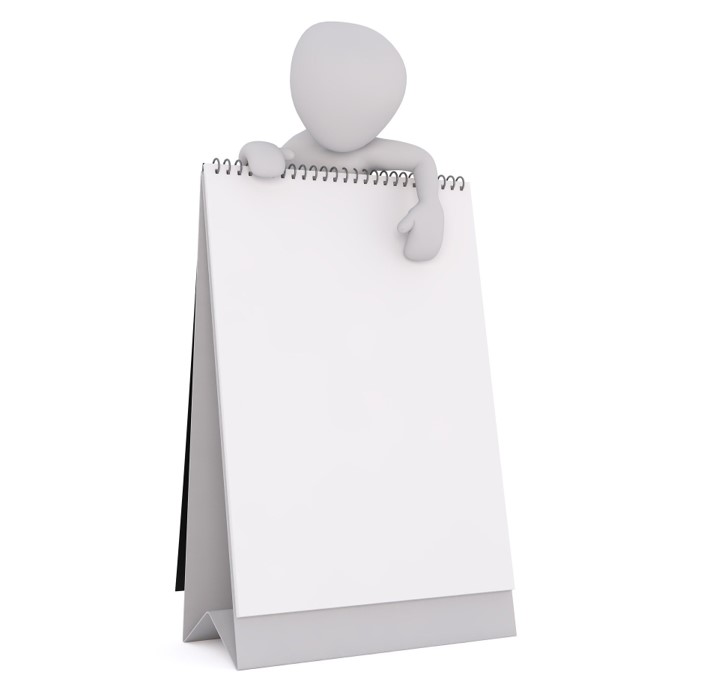 On choisit un matériau en fonction de ses différentes caractéristiques et propriétés.
Famille de matériaux
Masse volumique, conductibilité, densité, dureté...
Caractéristiques
Choix de matériaux
Mise en forme par enlèvement de matière ou ajout de matière : 
découpage, thermopliage, perçage, sciage, moulage...
Propriétés et caractéristiques
Aptitude au façonnage
Réutilisation, valorisation énergétique, recyclage...
Valorisation
35
Synthèse
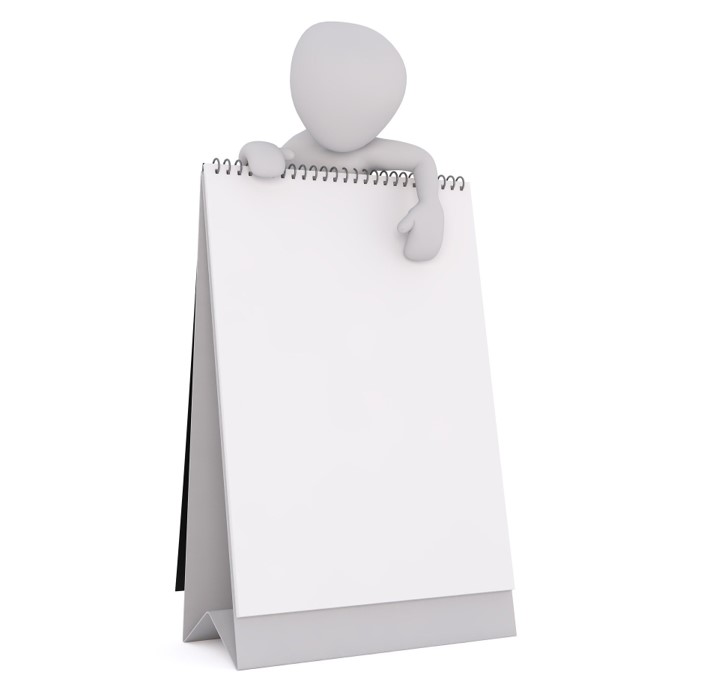 La rigidité d’un objet ne dépend pas que du matériau choisi mais aussi de sa structure. 

En formant des triangles sur les faces du cube, celui-ci ne se déforme plus sous les poids comme le précédent
Famille de matériaux
Choix de matériaux
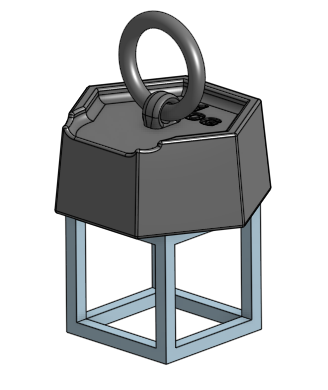 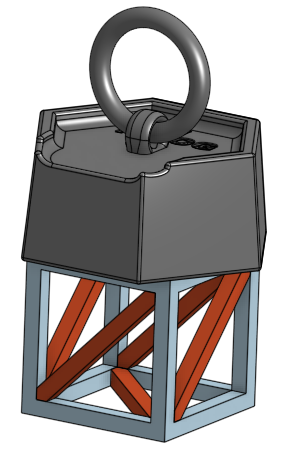 Propriétés et caractéristiques
Choix de la structure
36
Synthèse
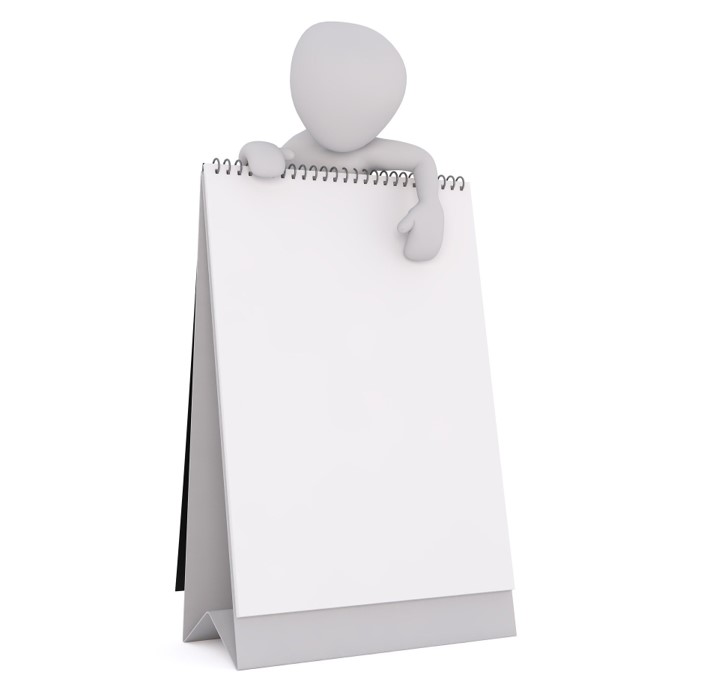 L’impact environnemental est un critère important dans le choix des matériaux d’un objet durant son cycle de vie.
Par exemple réduire la consommation des ressources naturelles disponibles sur terre.
Famille de matériaux
Valorisation
Choix de matériaux
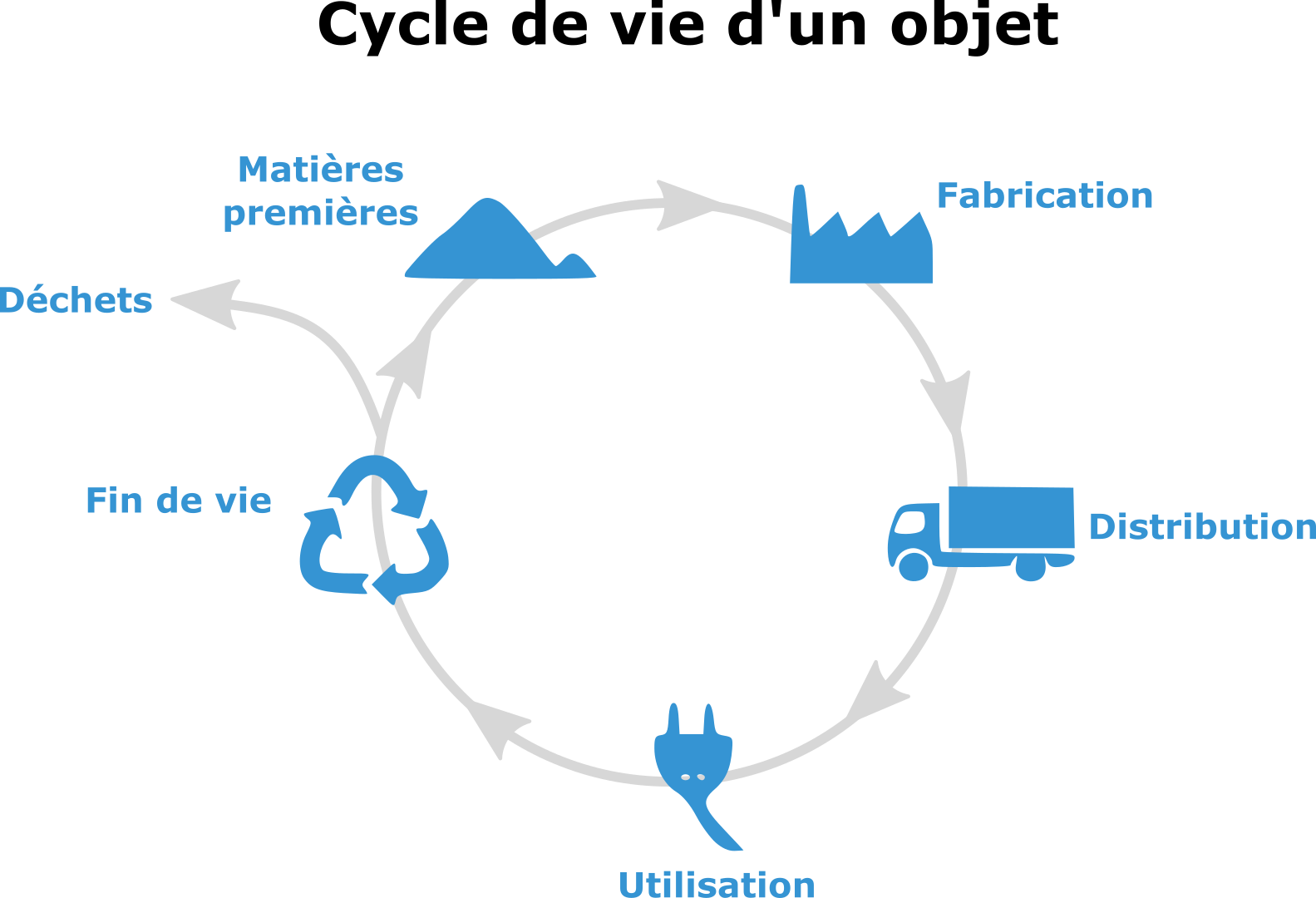 Propriétés et caractéristiques
Choix de la structure
Impact environnemental
37
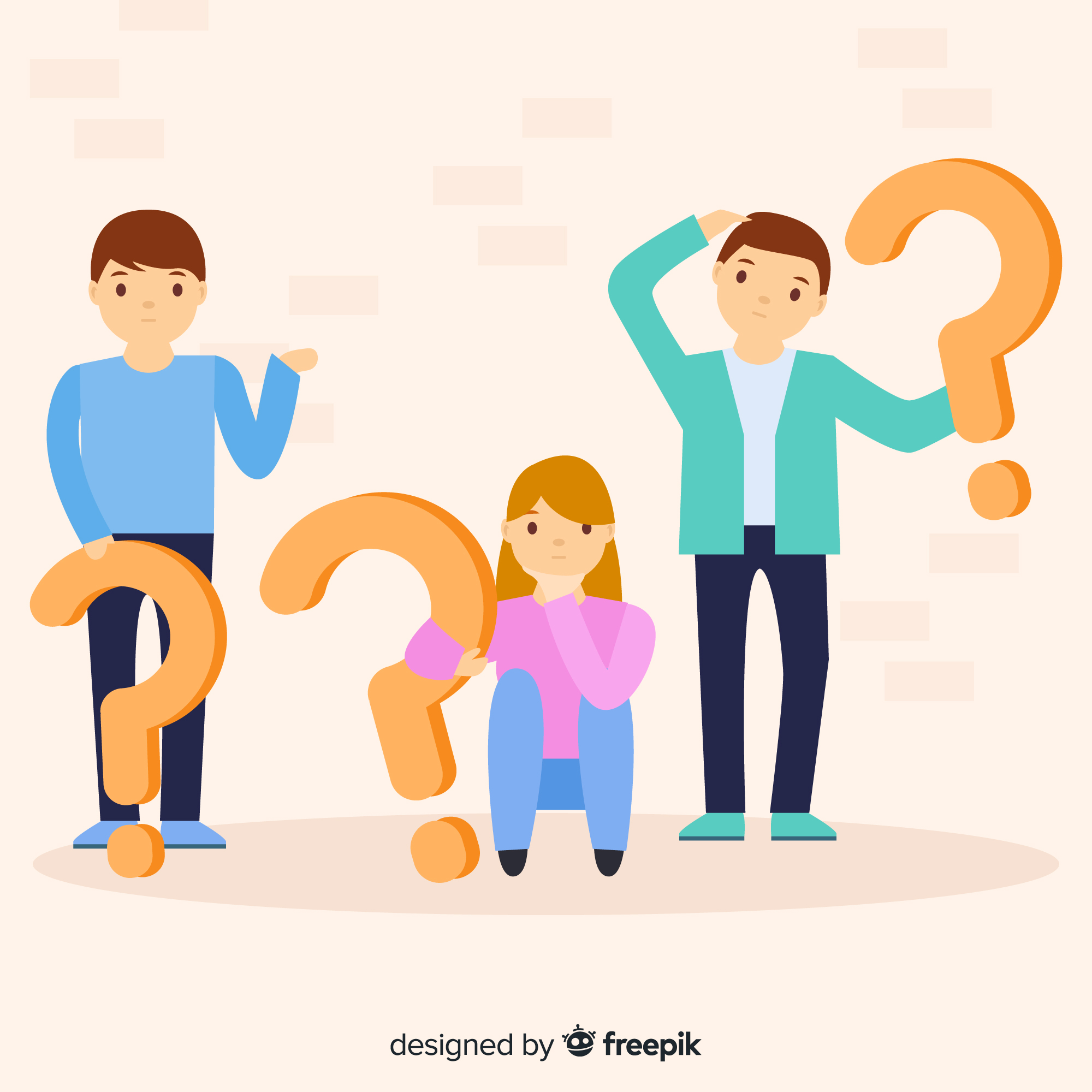 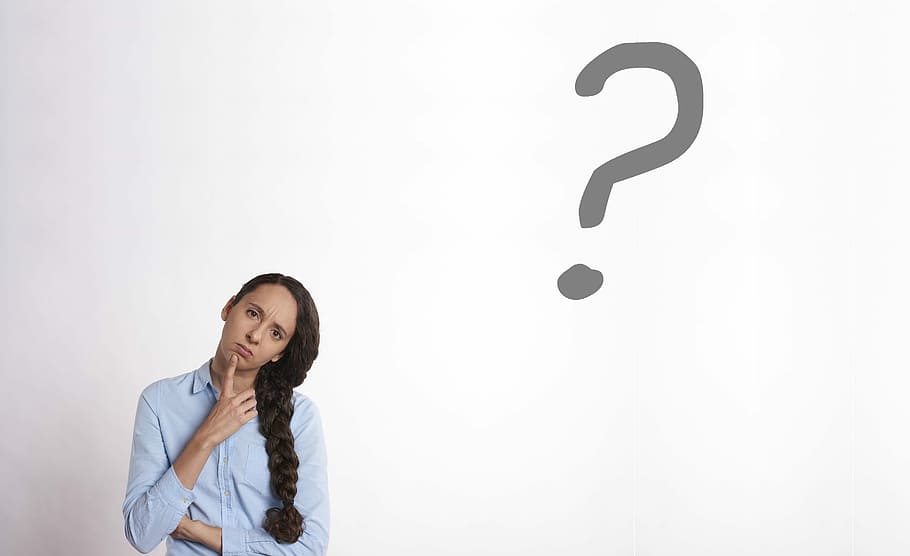 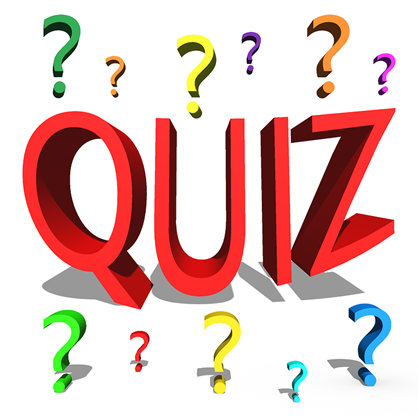 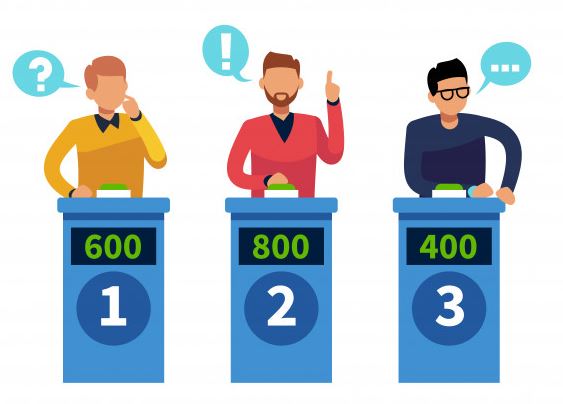 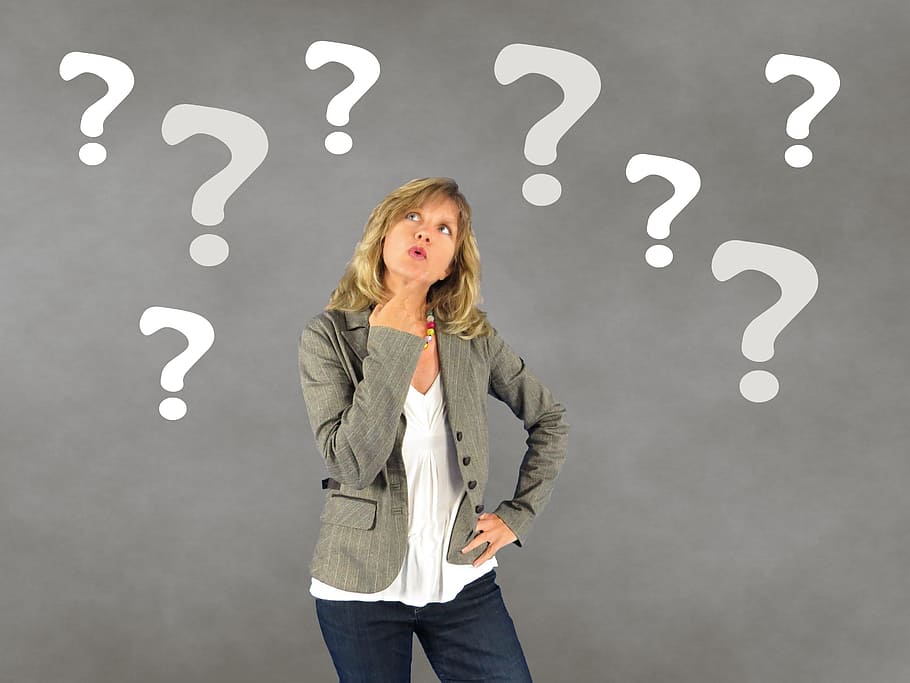 38
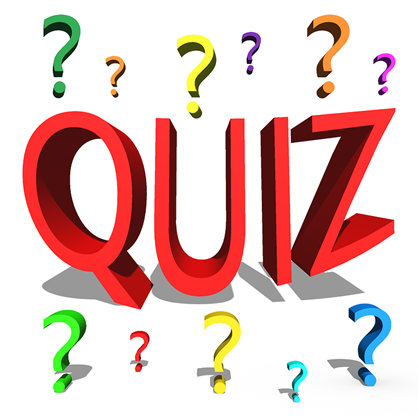 Q1 Quelles sont les familles de matériaux dans la liste ci-dessous ?
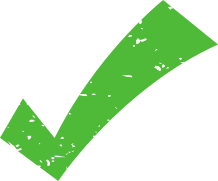 Les métalliques

Les céramiques

Les électriques

Les organiques
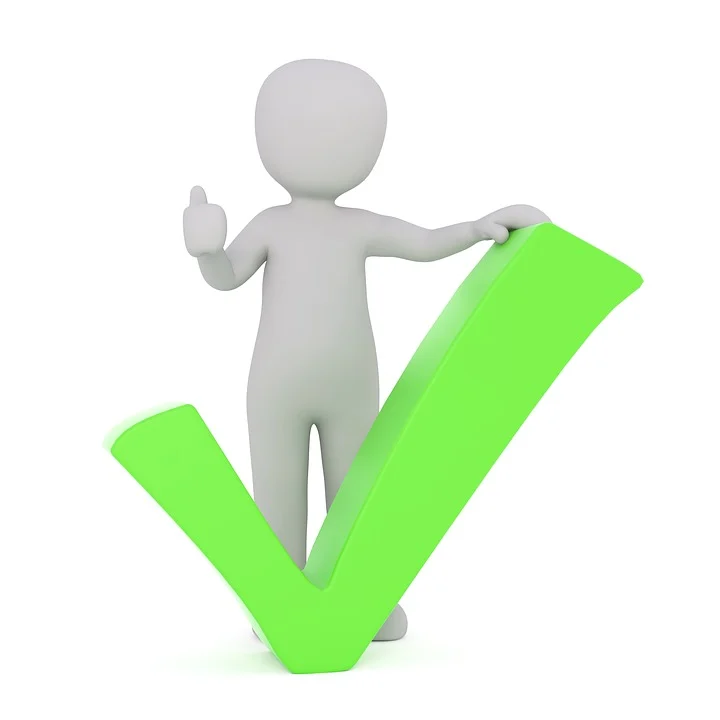 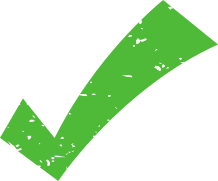 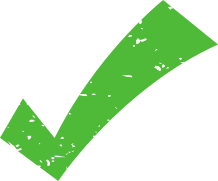 39
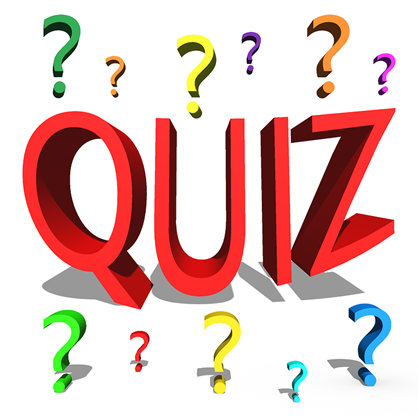 Q2 Un matériau composite est un :
alliage de métaux

assemblage de plusieurs matériaux

matériau qui associe des propriétés
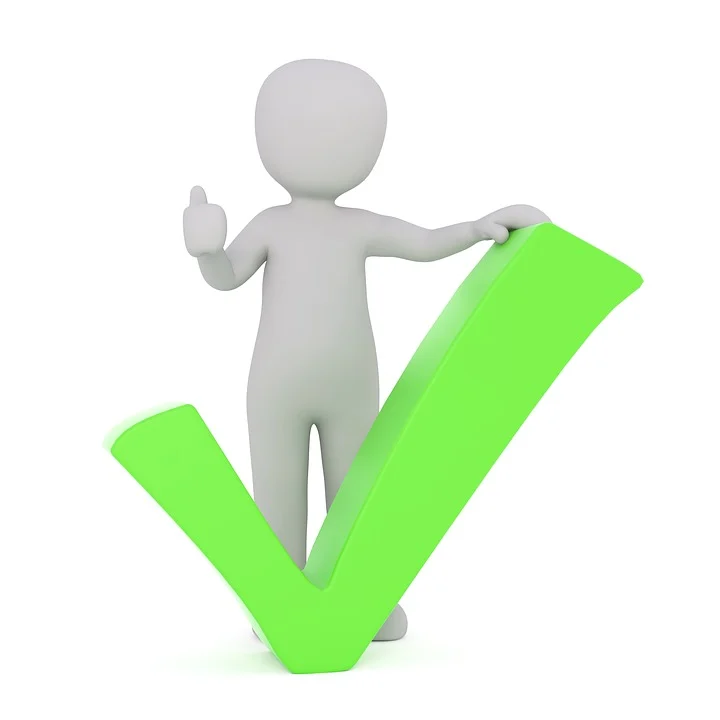 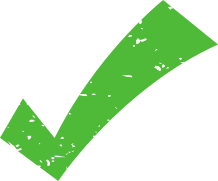 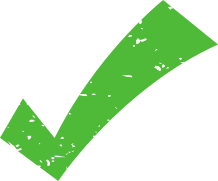 40
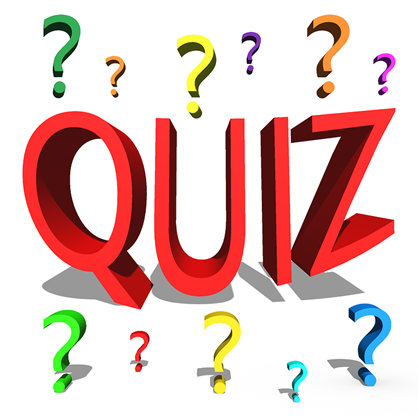 Q3 Quels procédés permettent de mettre en forme un matériau ?
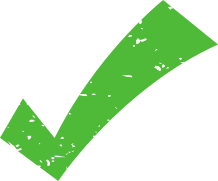 enlèvement de matière

déformation de matière

ajout de matière
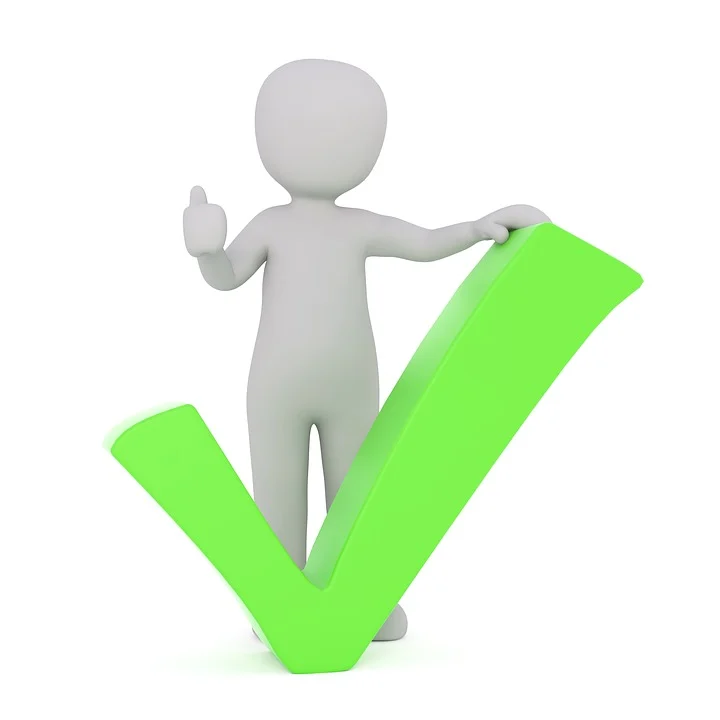 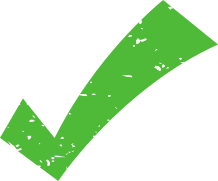 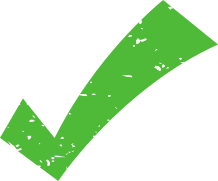 41
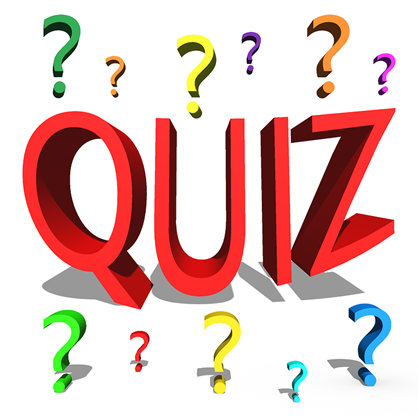 Q4 La structure treillis :
est un camouflage militaire

permet de rigidifier une structure

peut être utilisée dans les ponts

est moins rigide qu’une structure carrée
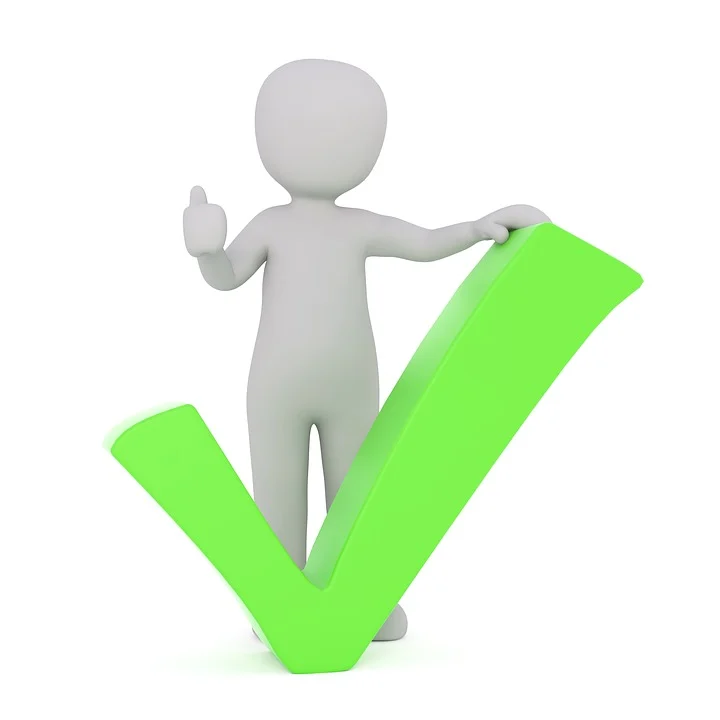 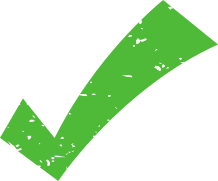 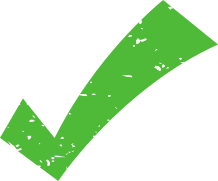 42
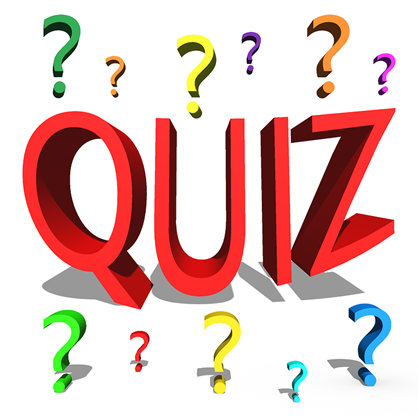 Q5 Comment peut-on valoriser les matériaux d’un objet en fin de vie ?
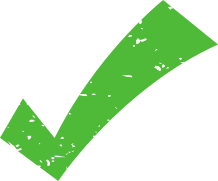 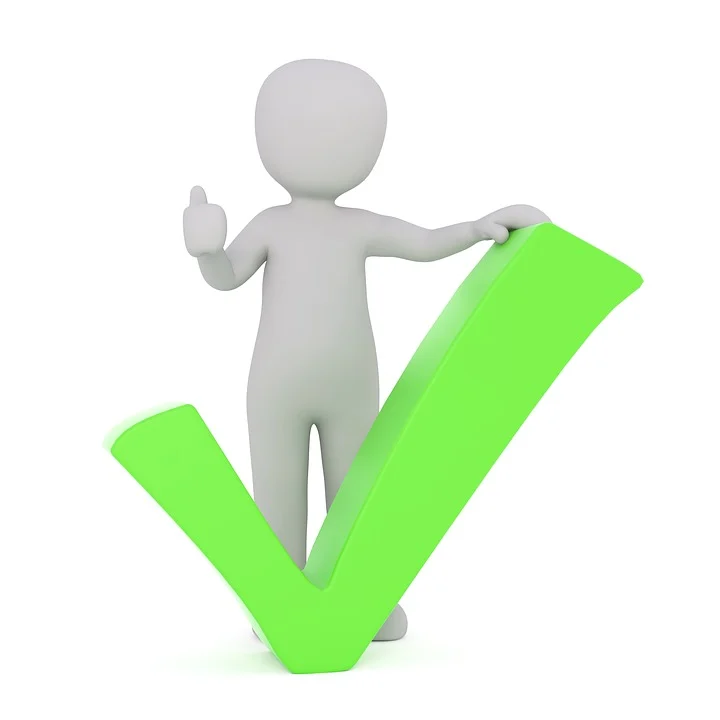 valorisation énergétique

réutilisation

recyclage
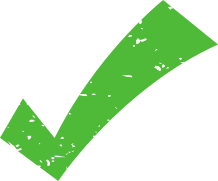 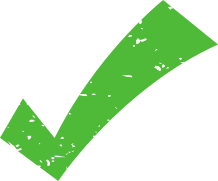 43
Les matériaux, 
matière à réfléchir pour l’environnement.
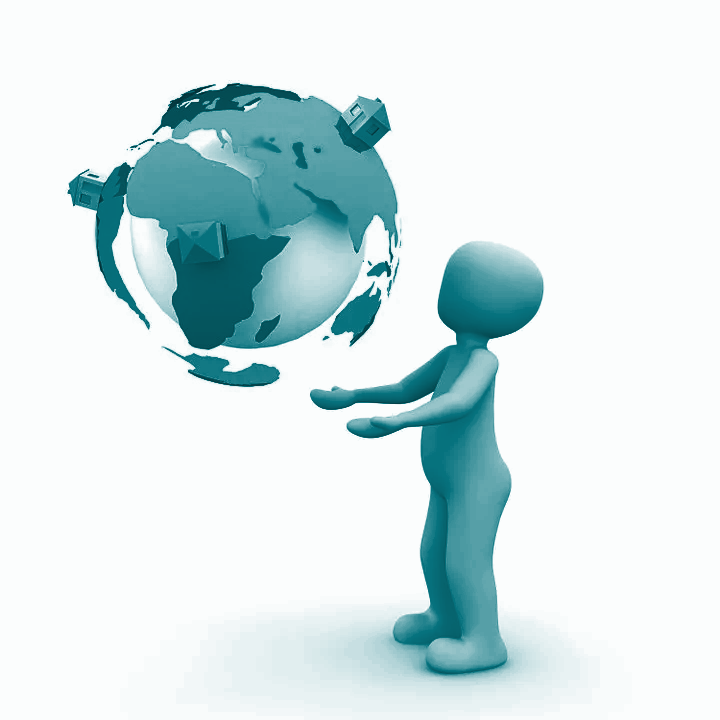 44
Présentation de l’équipe
Domenico LAZZARO-professeur certifié de technologie
Frédérique DEBEE-professeur certifié de technologie
Romain BERTRAND-professeur certifié de technologie

Rodolphe MOUIX
Chargé de missions d’Inspection-professeur certifié de technologie

Thomas Roy
Inspecteur d'Académie - Inspecteur Pédagogique Régional
Sciences  et Techniques Industrielles
Corps d'inspection • Inspecteurs du second degré

Samuel  VIOLLIN
Inspecteur Général de l’éducation, du sport et de la recherche
Doyen du groupe Sciences et Techniques Industrielles
45